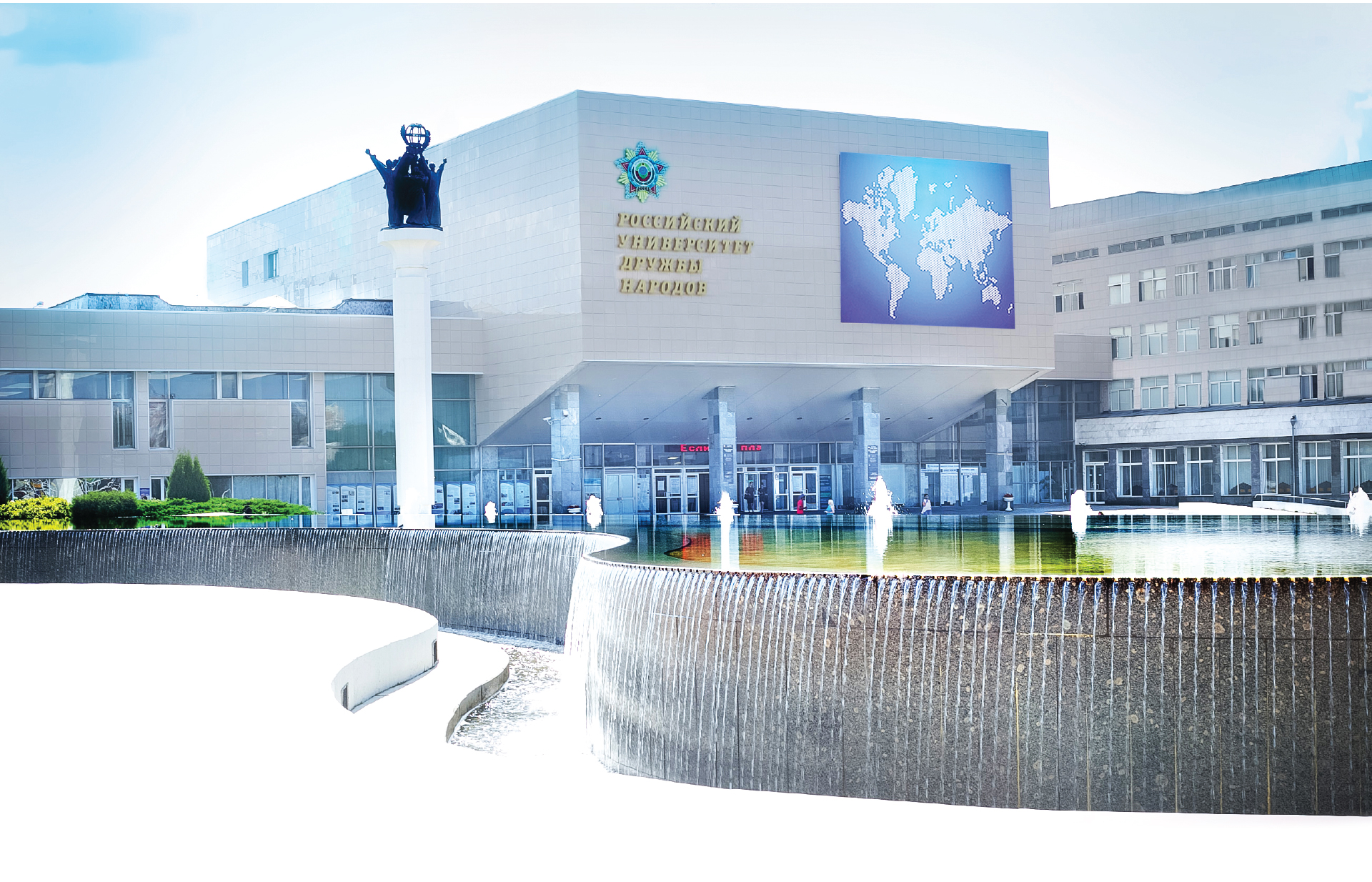 1
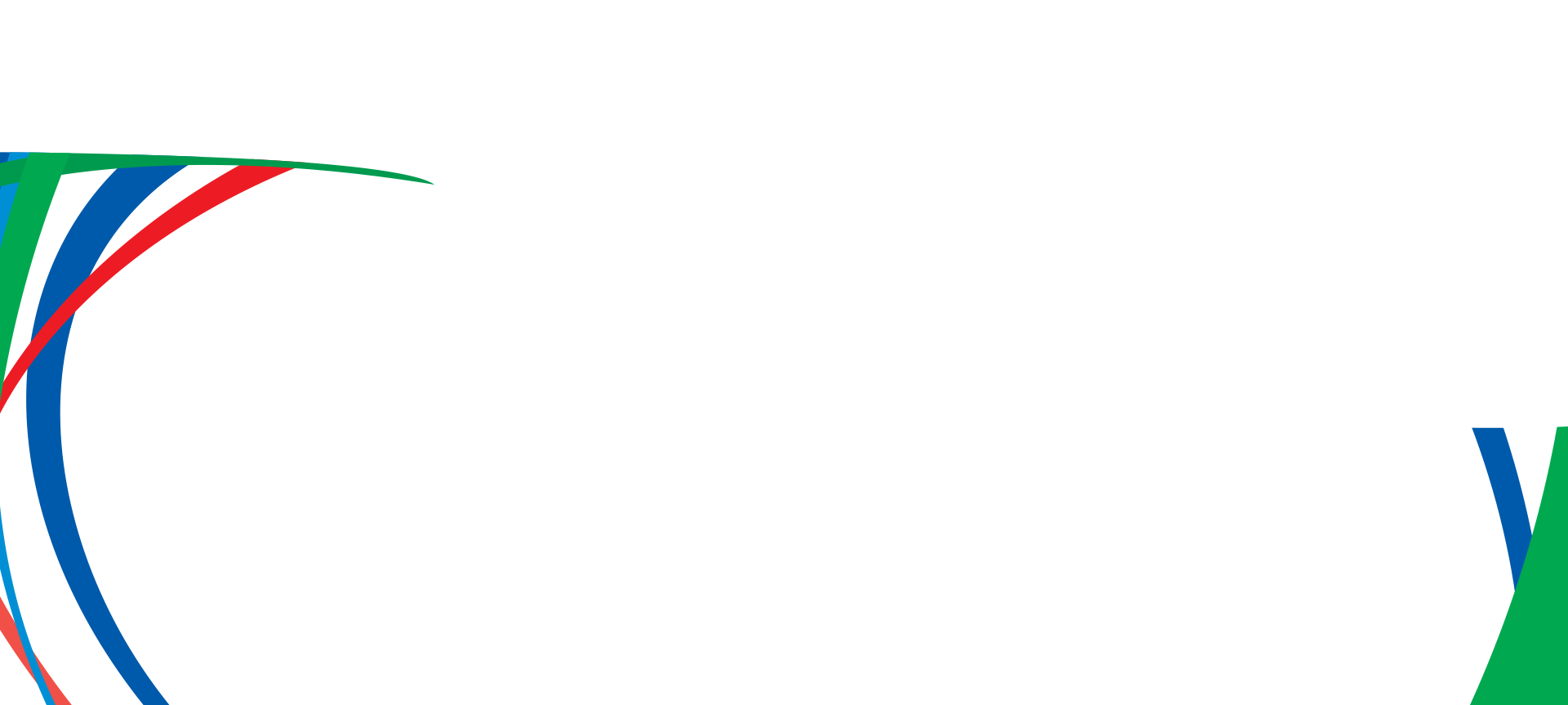 ЭКОНОМИЧЕСКИЙ ФАКУЛЬТЕТ
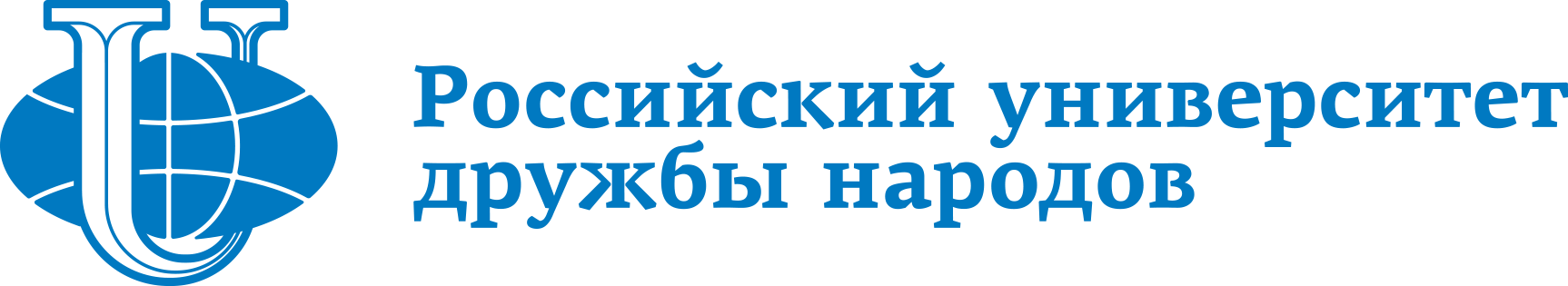 МАГИСТЕРСКИЕ ПРОГРАММЫ:
«Международный менеджмент»
«Управление персоналом в кросс-культурной среде"
О РУДН
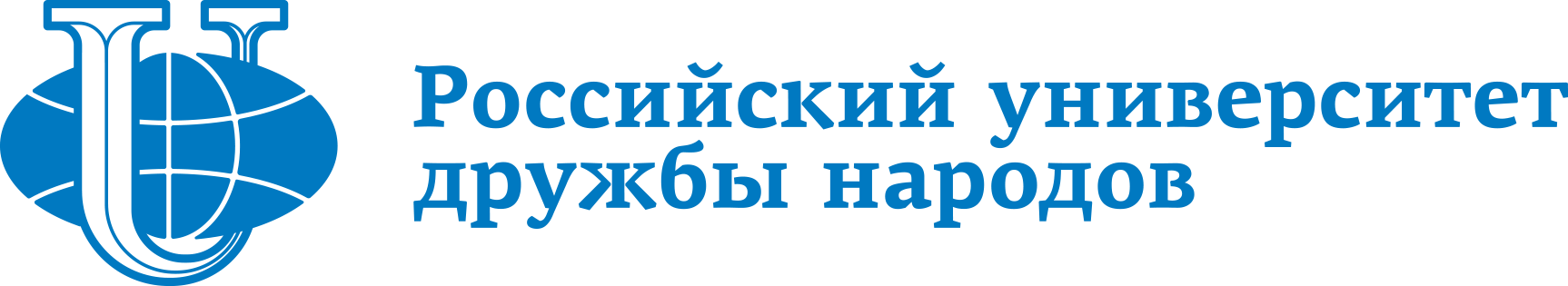 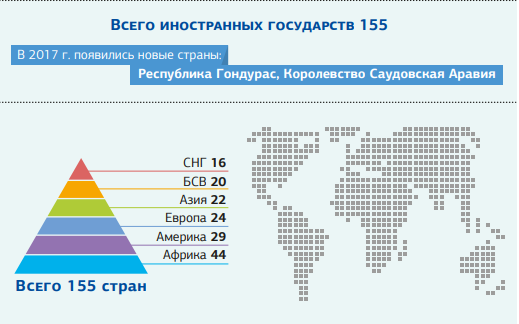 РУДН единственный в мире международный классический университет, объединяющий студентов из 155 стран. 

В Университет открыто 472 образовательные программы.
2
Преимущества обучения в РУДН:
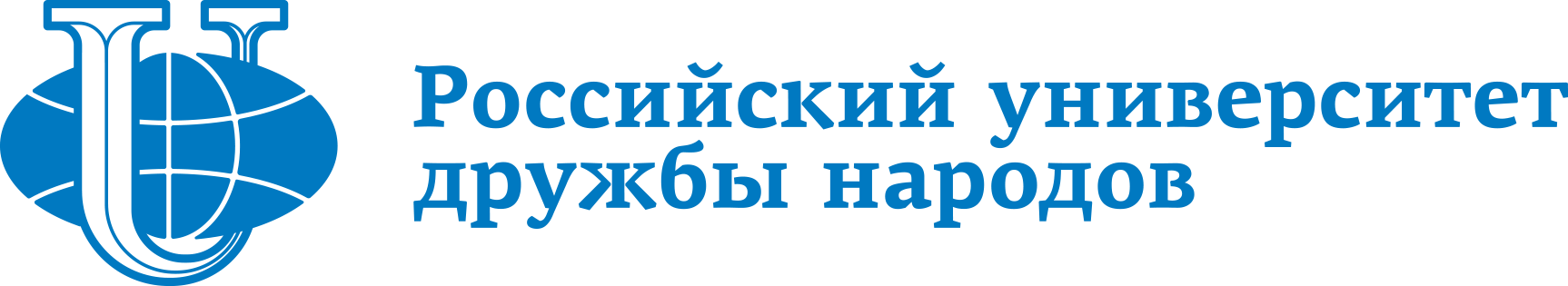 инновационные образовательные программы;
многоуровневая система образования «бакалавр-магистр-кандидат наук (Ph.D.)», 
глубокое изучение иностранных языков;
новейшее техническое оснащение учебных лабораторий и научно-образовательных центров;
широкие возможности для обучения студентов по обмену, стажировки; 
многонациональность коллектива преподавателей, студентов;
3
Преимущества обучения в РУДН:
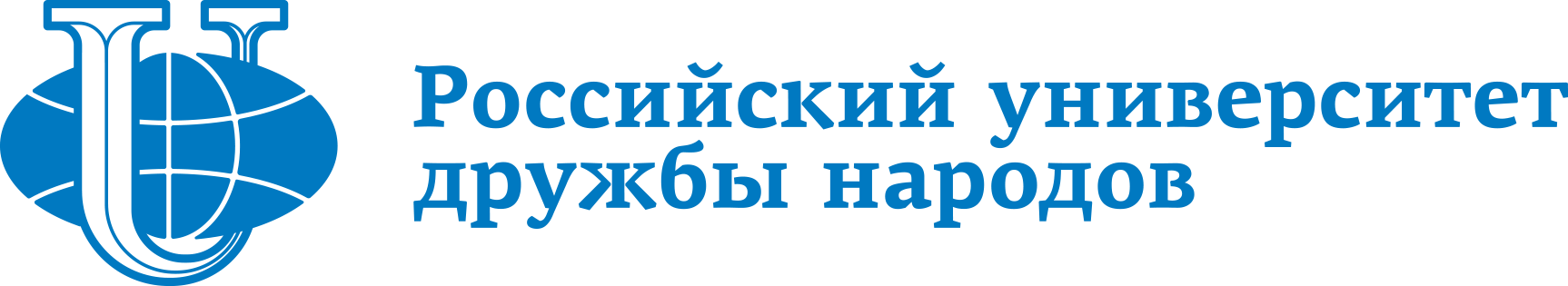 современная обширная инфраструктура для жизни, учебы, развития спортивных и художественных талантов;
учебно-научный информационный центр (научная библиотека); 
Уникальный «Интерклуб», где работают свыше 30 интернациональных студенческих художественных кружков и коллективов;
медицинское обслуживание студентов, преподавателей и сотрудников в собственном медицинском центре;
современный студенческий кампус рядом с лесопарковой зоной.
4
Немного истории факультета
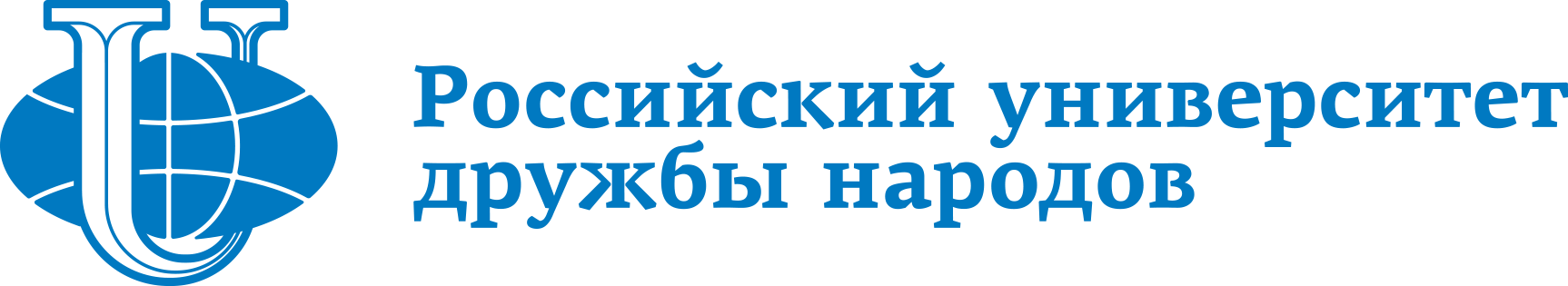 Экономический факультет существует в РУДН с момента создания университета (с 1960г.) и продолжает традиции классического  образования в области экономики, финансов и менеджмента.
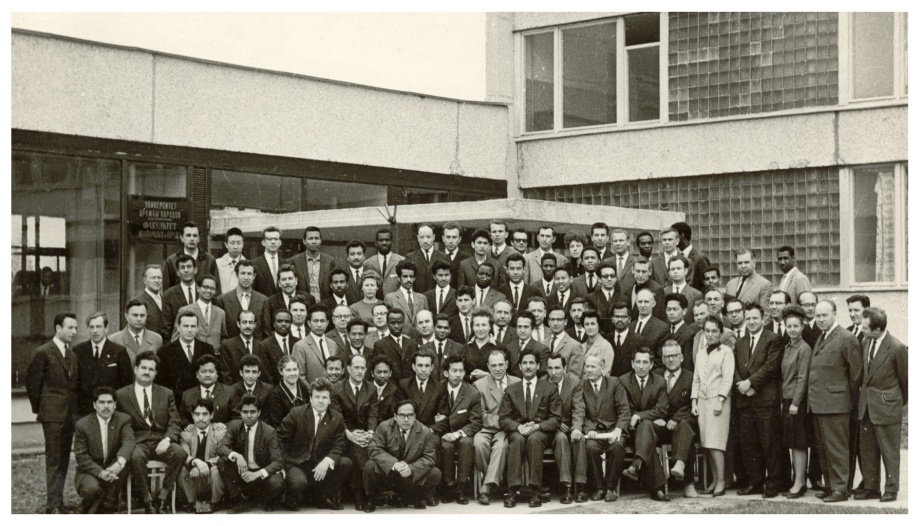 5
Зарубежные вузы-партнеры
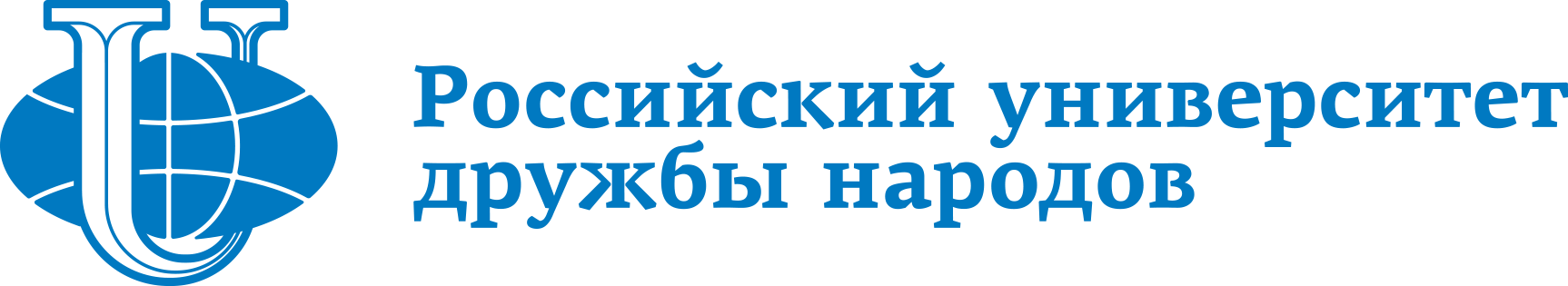 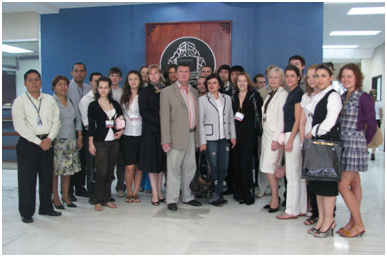 США
Гарвардский университет
Университет Северной Аризоны
Франция
Университет Париж-8
Университет Ниццы София Антиполис
Международный институт менеджмента Национального университета наук, технологий и менеджмента (CNAM-IIM)
Великобритания
Университет Лондон Метрополитен
Университет Оксфорд Брукс
Эдинбургский университет  Нэйпия
Мексика
Национальный автономный университет Мексики
 Чили
Университет Сантьяго
 Бразилия
Университет Рио-де-Жанейро
 Испания
Университет Валенсии
 Португалия
Университет Порту
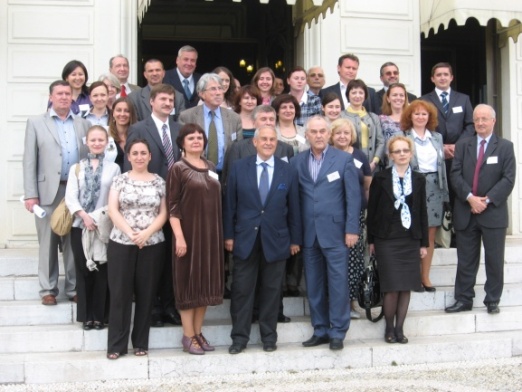 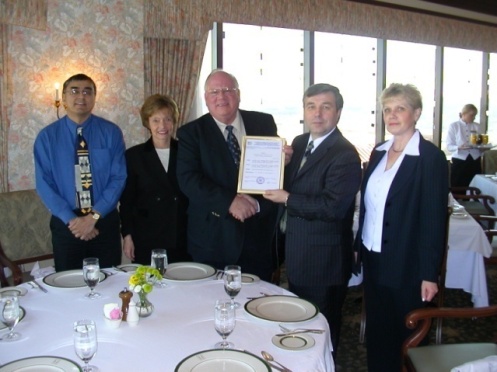 6
Материально-техническая база и  инфраструктура
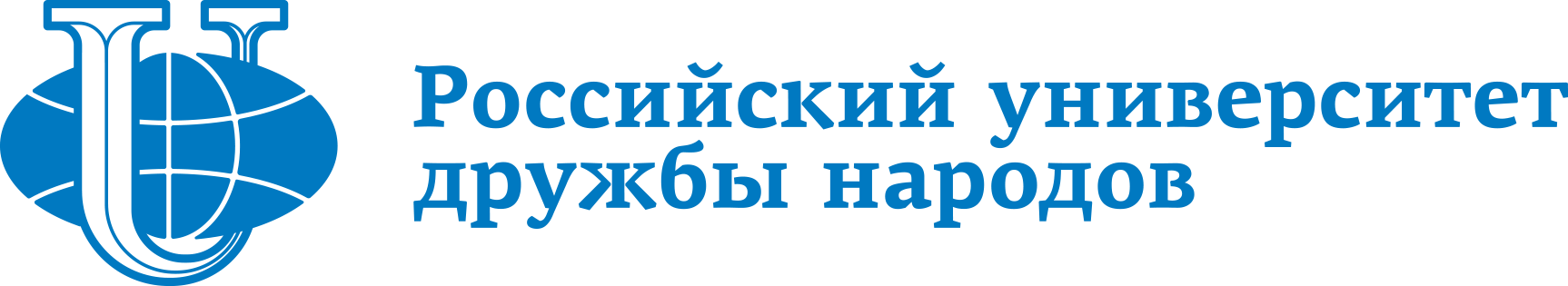 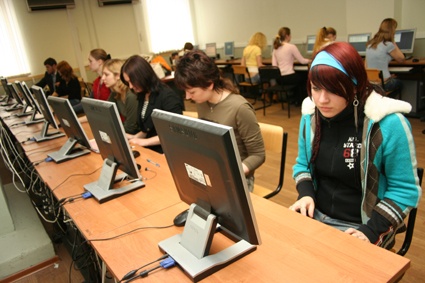 Аудитории, оснащенные на самом современном уровне
Собственная беспроводная сеть Wi-Fi
Дисплей – классы
Мультимедийные классы
Более 150 современных компьютеров, подключенных к Интернет
Новейшие библиотечные фонды, в том числе электронные
Спортивная база РУДН  
Кафетерии и столовые с качественным и недорогим питанием
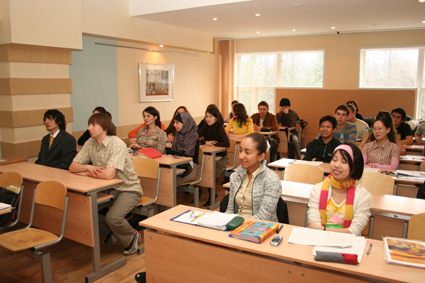 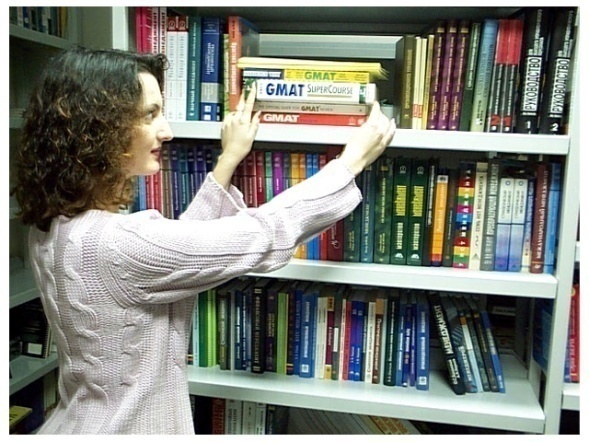 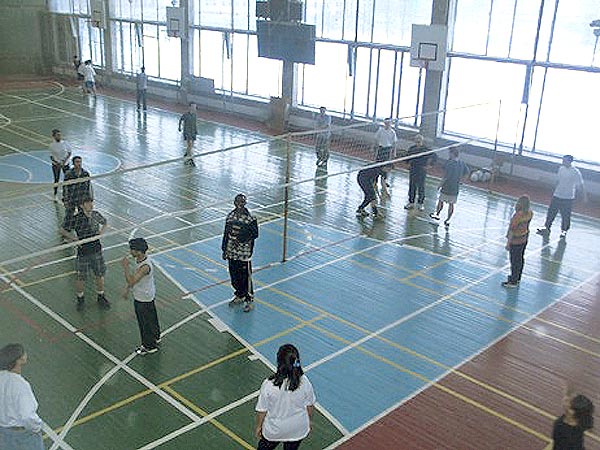 7
Магистерские программы
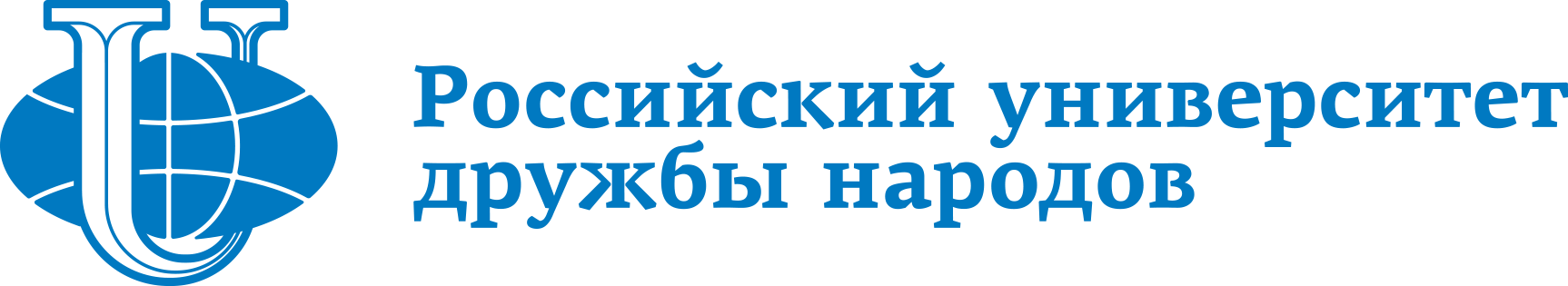 8
Дополнительные преимущества
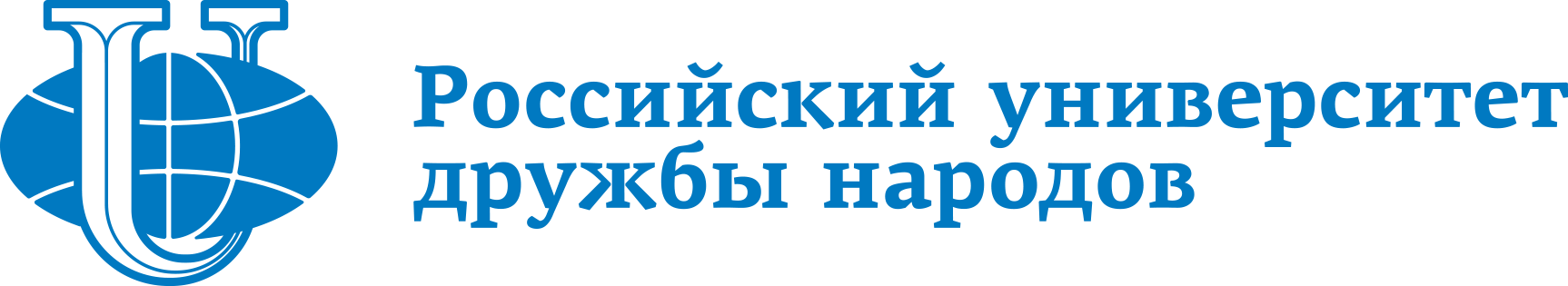 Возможность совмещать работу и учёбу – занятия начинаются, как правило, в 18.00;
Возможность получить образование в сфере Экономики, Менеджмента и Управления персоналом вне зависимости от предыдущего образования.
9
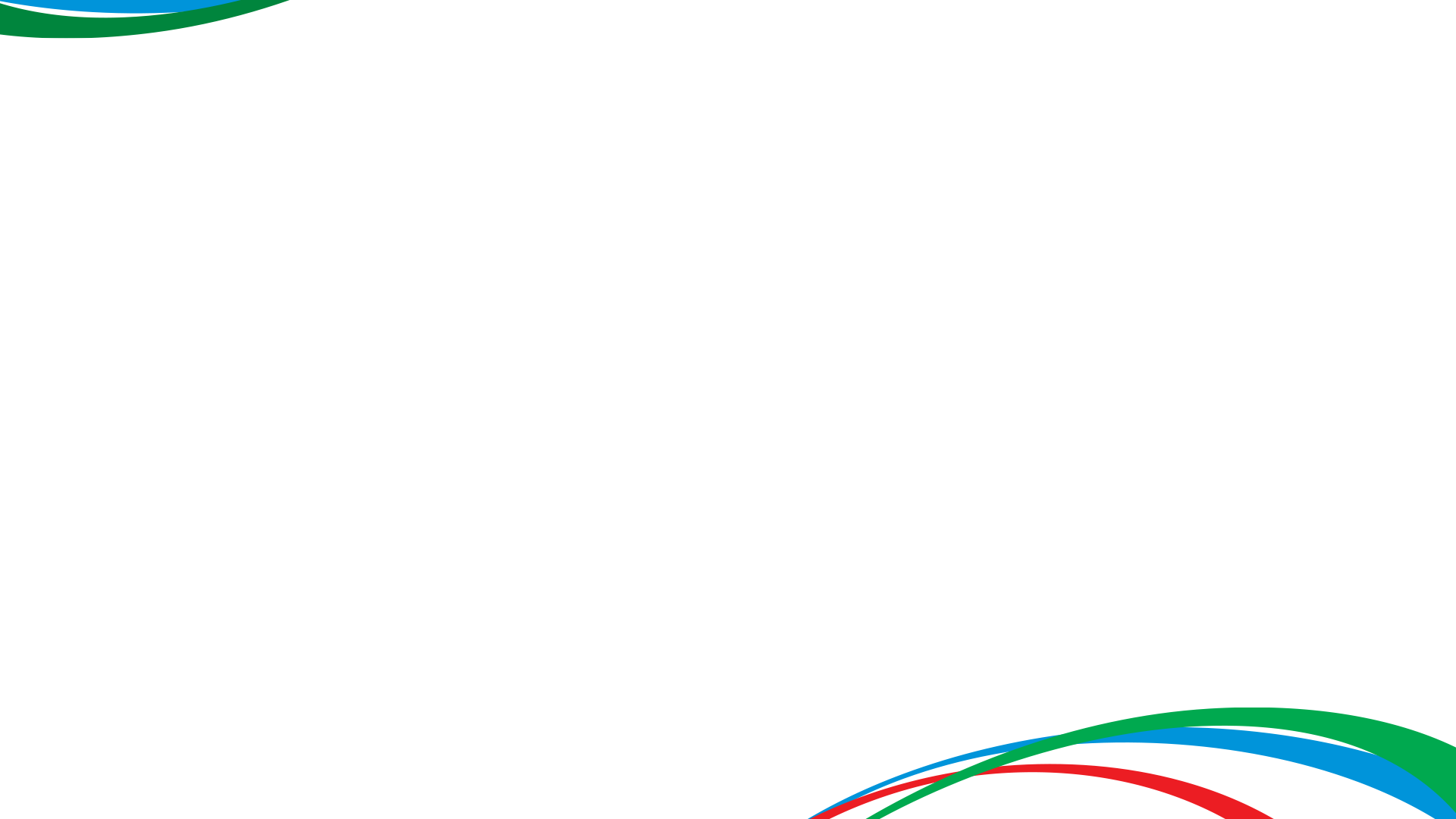 Сроки приёма документов
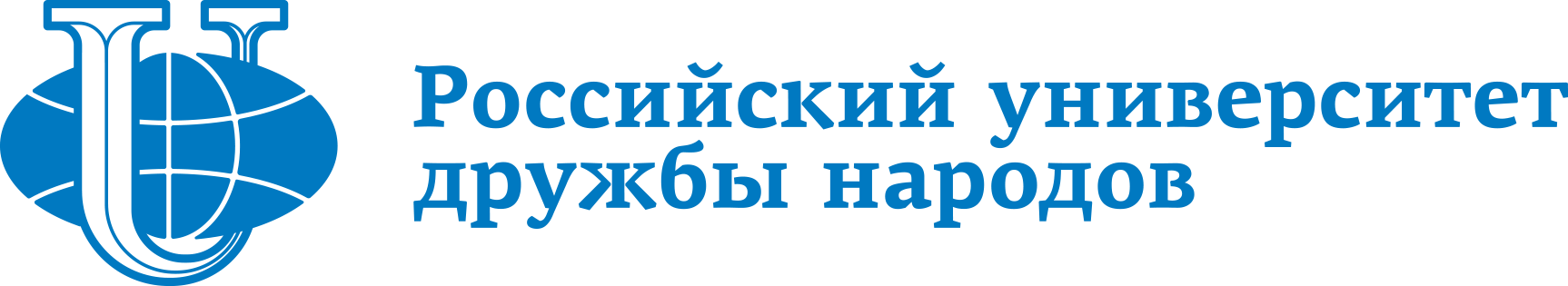 Начало приёма документов - 19.06.2020
Завершение приёма документов
20 июля 2020 г. - от лиц, поступающих на места, финансируемые из средств федерального бюджета, по очной форме обучения 
26 августа 2020 г. - от лиц, поступающих на места с оплатой стоимости обучения по очной форме обучения.

Зачисление в магистратуру осуществляется по результатам междисциплинарного экзамена.
Минимальный балл для поступающих на контрактную форму обучения – 30 баллов.

Программы вступительных испытаний на сайте РУДН: 
http://admission.rudn.ru/MagExamsProg
10
11
Поступление в магистратуру
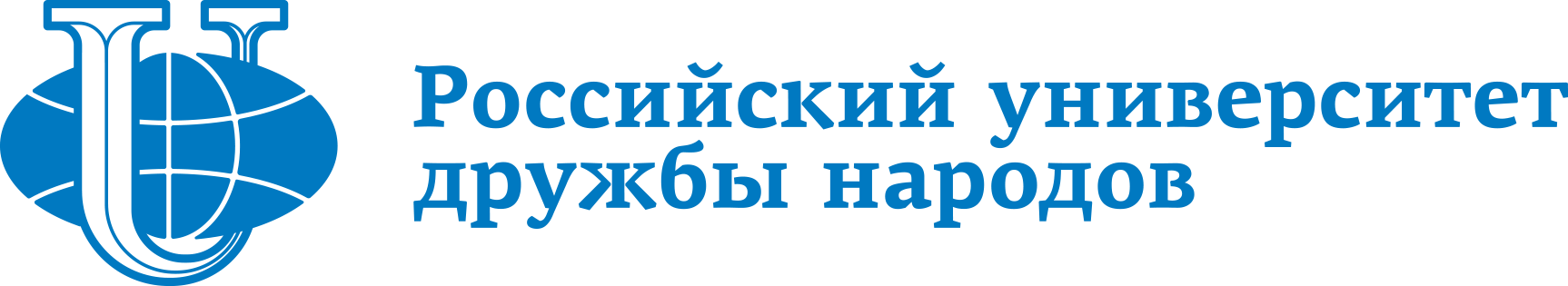 Вступительный междисциплинарный экзамен: – с 21-26 июля на бюджетные места;
   - с 23 июля по 28 августа 2020 г. на места с оплатой стоимости обучения
Количество бюджетных мест:
направление «Экономика» – 7
Направление «Менеджмент» – 7
12
Для поступления в МАГИСТРАТУРУ абитуриент представляет следующие документы:
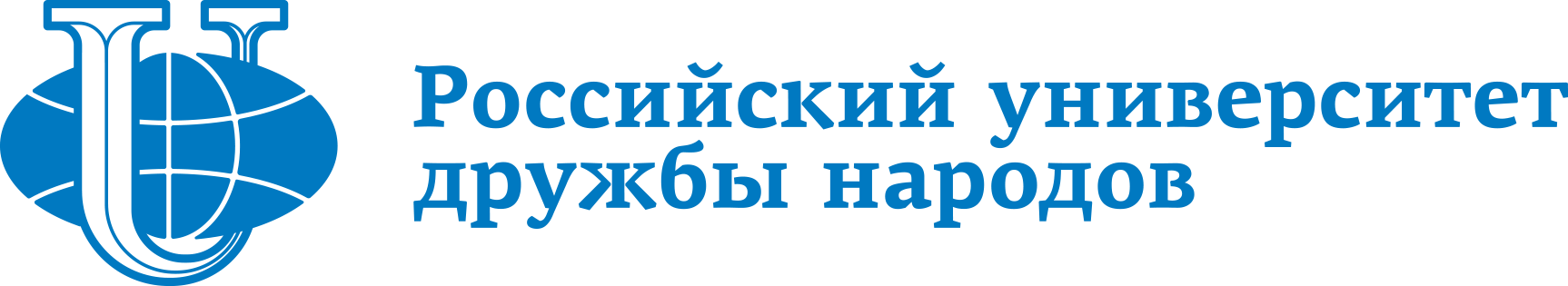 Документ(ы), удостоверяющий личность, гражданство;
Документ, установленного образца о высшем образовании РФ (или эквивалентный документ о получении образования за рубежом, в этом случае гражданин представляет свидетельство об эквивалентности иностранного документа);
4 фотографии размером 3х4 (рекомендуется на этапе предоставления оригинала документа об образовании и зачисления).
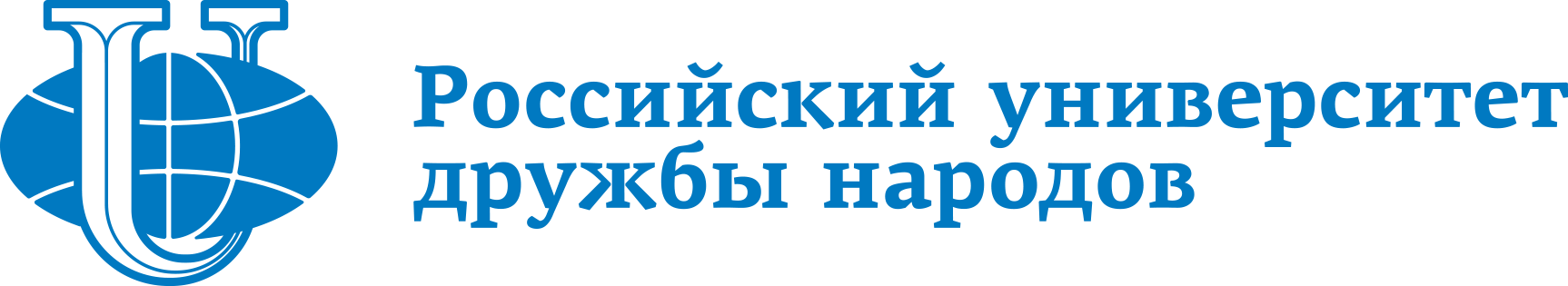 Стоимость обучения
260 800 рублей за 1 год - для граждан РФ и СНГ

5 000 долларов США или 4 600 евро за 1 год- для иностранных граждан
13
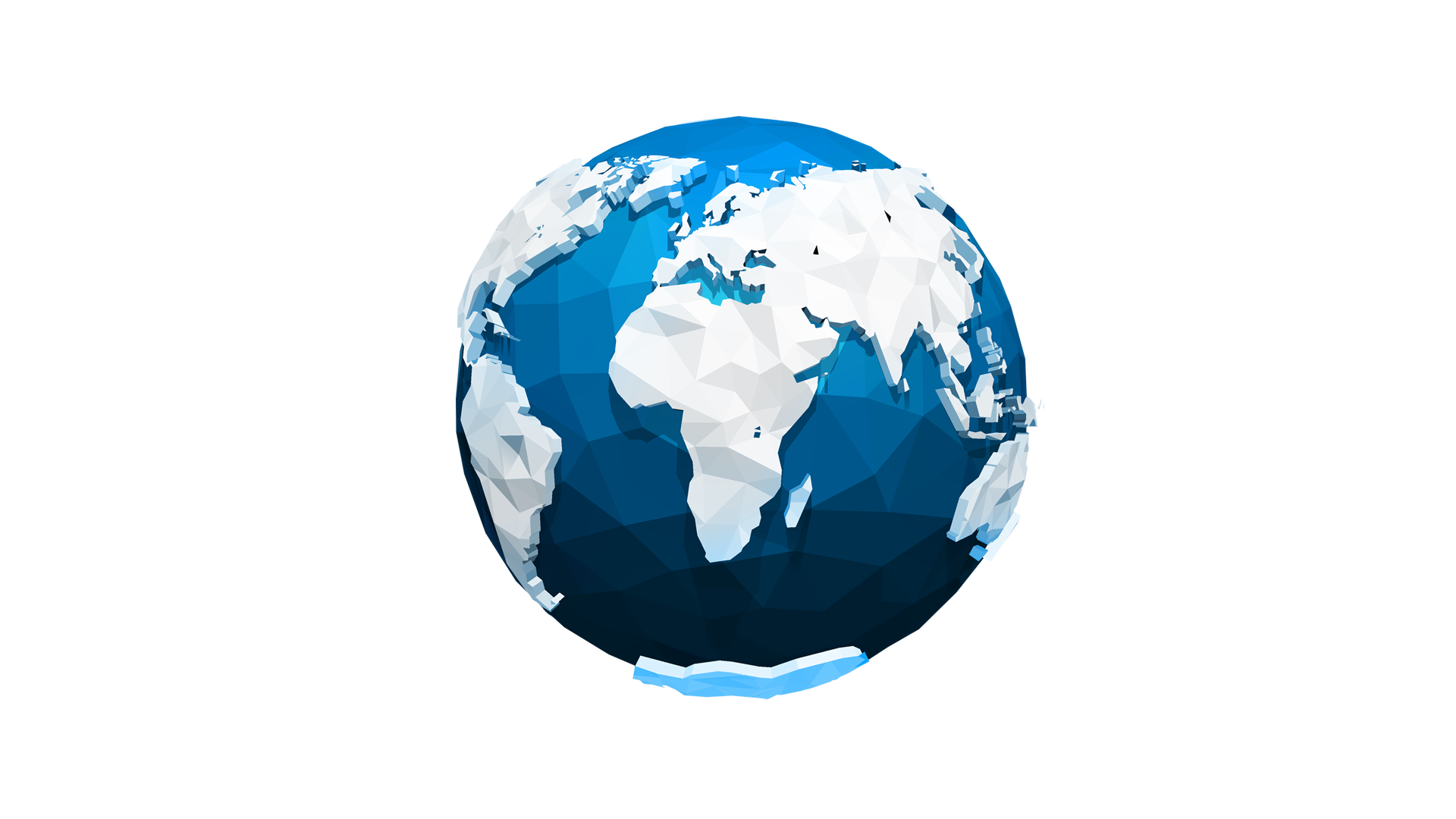 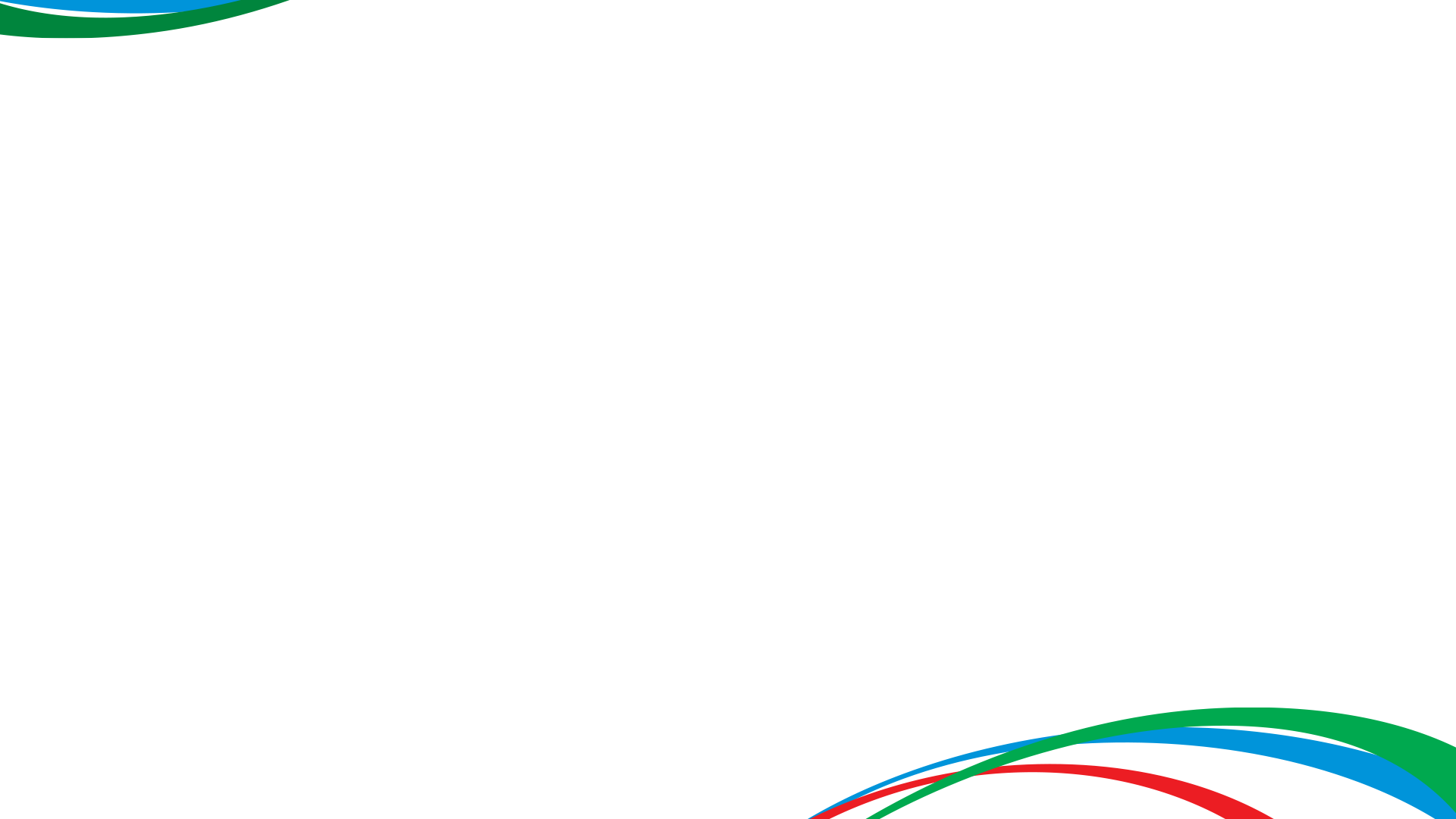 14
38.04.02 «Менеджмент», 
Магистерская специализация «Международный менеджмент»
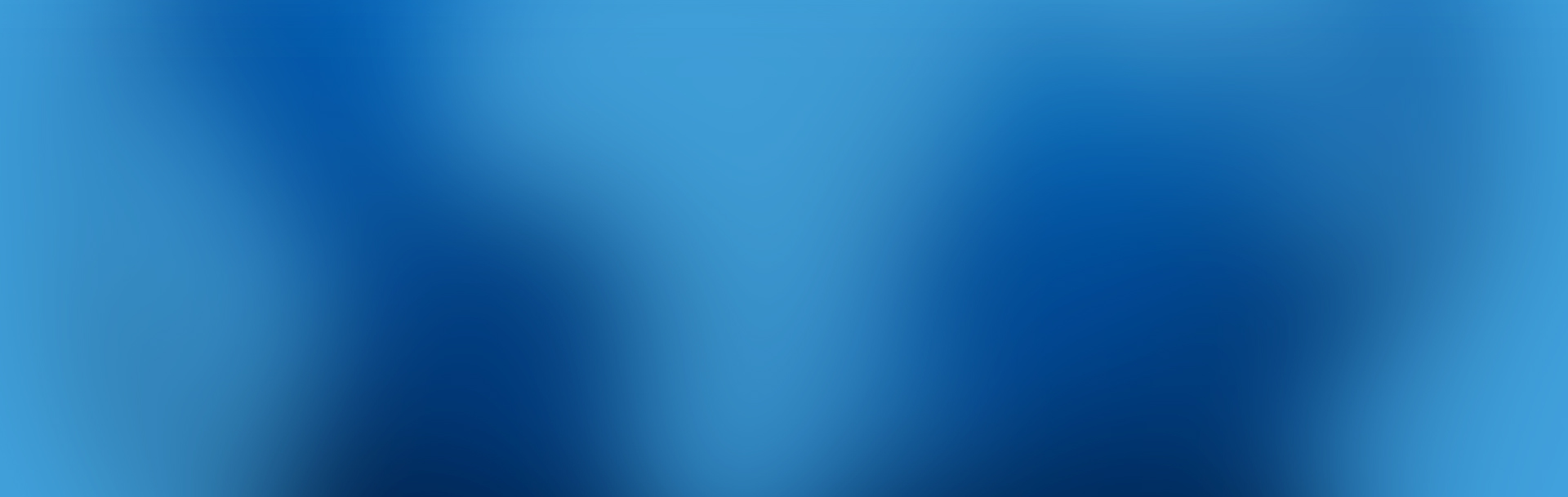 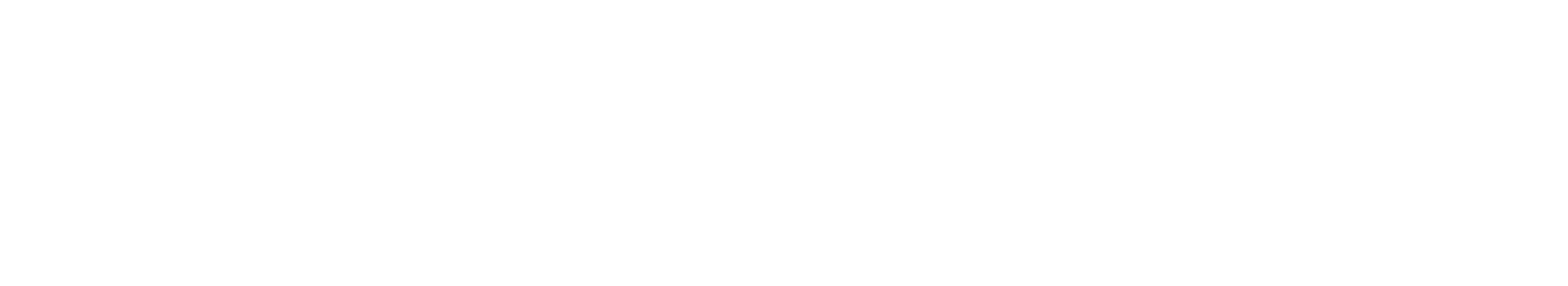 Кафедра менеджмента
Руководитель программы: 
д.э.н., проф. Владимирова И.Г.
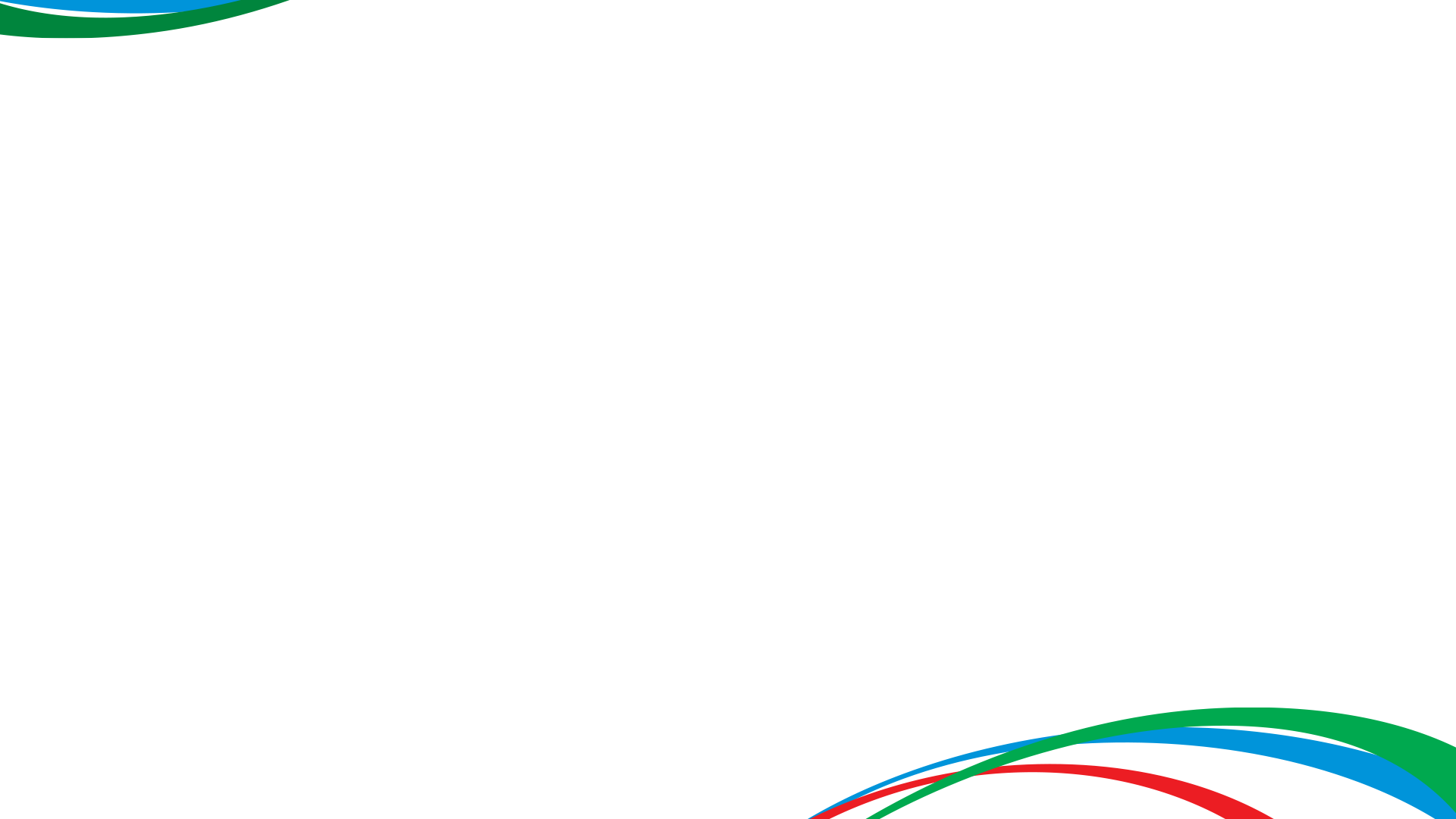 Цель программы:
Подготовка менеджеров для работы в транснациональных корпорациях, на международных рынках, для осуществления управленческой деятельности в компаниях, осуществляющих прямые иностранные инвестиции, имеющих представительства, филиалы, дочерние и совместные предприятия за рубежом.
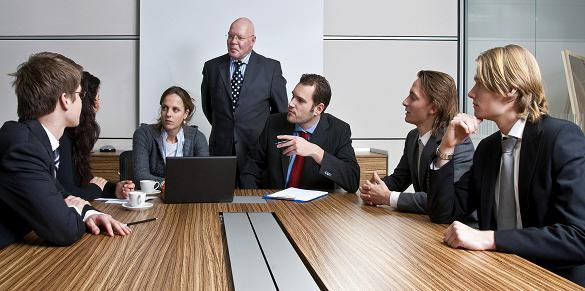 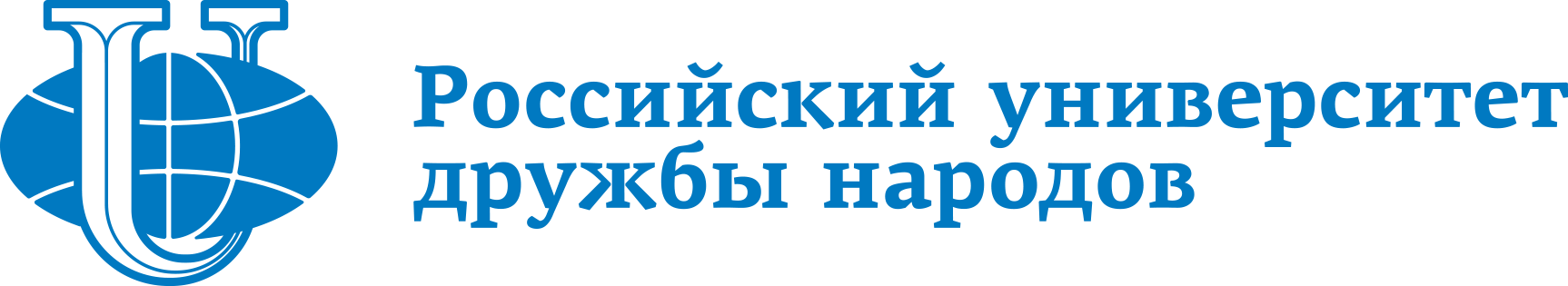 15
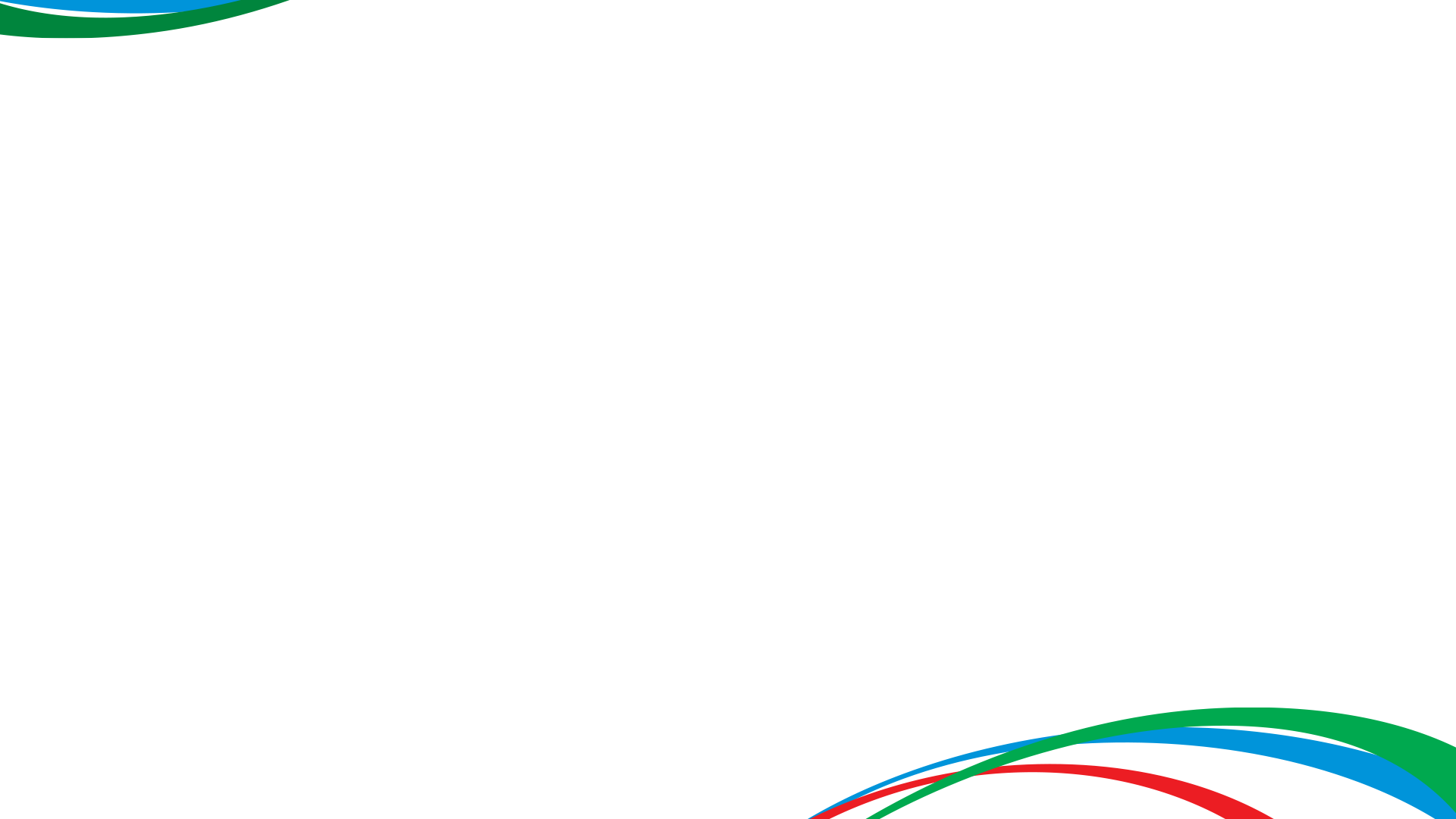 Специализация «МЕЖДУНАРОДНЫЙ МЕНЕДЖМЕНТ»
Конкурентные преимущества
Все преподаватели, задействованные в учебном процессе, имеют ученые степени и звания.
Включенное обучение и развитие профессиональных навыков в рамках «окон мобильности»: стажировки, конференции, семинары, круглые столы, тренинги и мастер-классы ведущих российских и зарубежных специалистов, участие в форумах, олимпиадах и конкурсах.
Формирование управленческих компетенций с первых дней обучения в вузе через участие в работе интернационального студенческого объединения «Содружество МиМ».
Возможность получения двойных дипломов в рамках взаимодействия
    с отечественными и зарубежными вузами-партнерами.
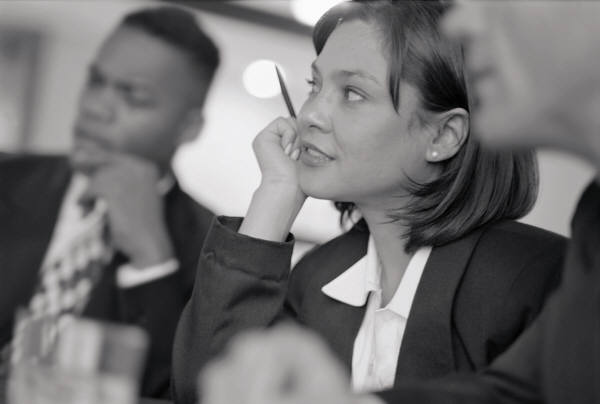 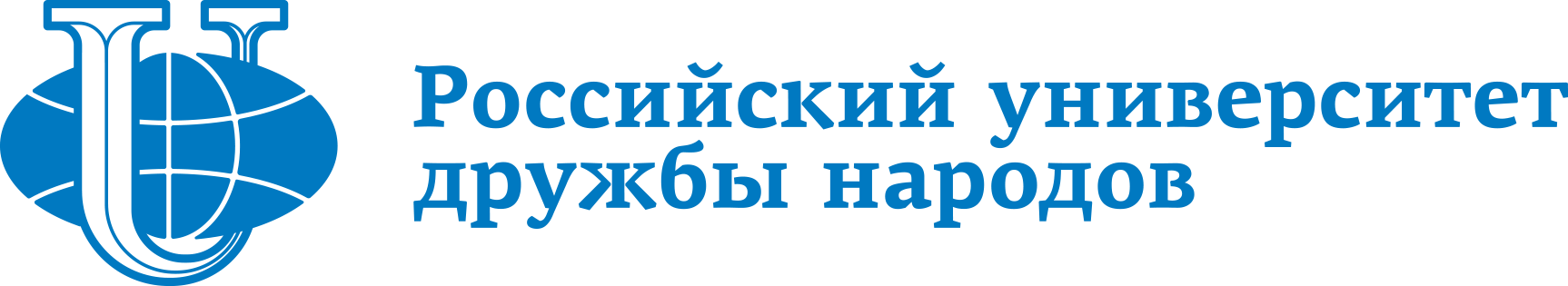 16
дисциплины специализации  «международный менеджмент»
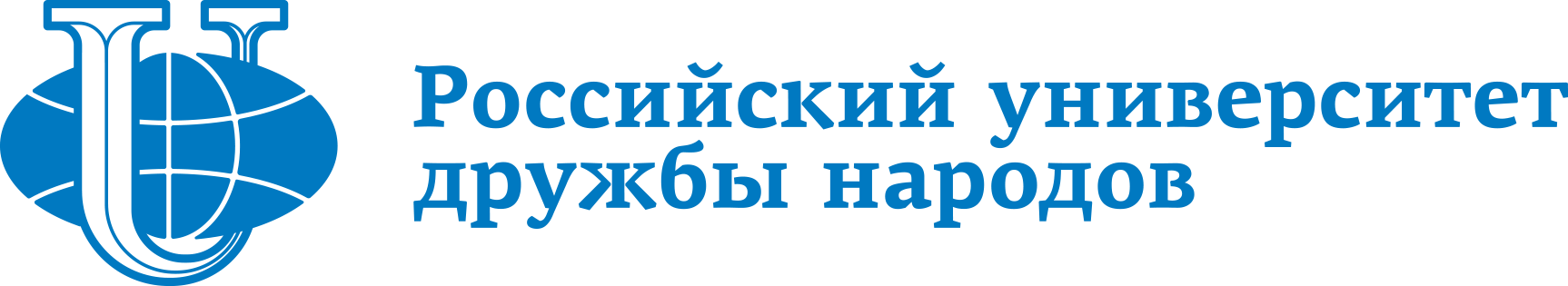 17
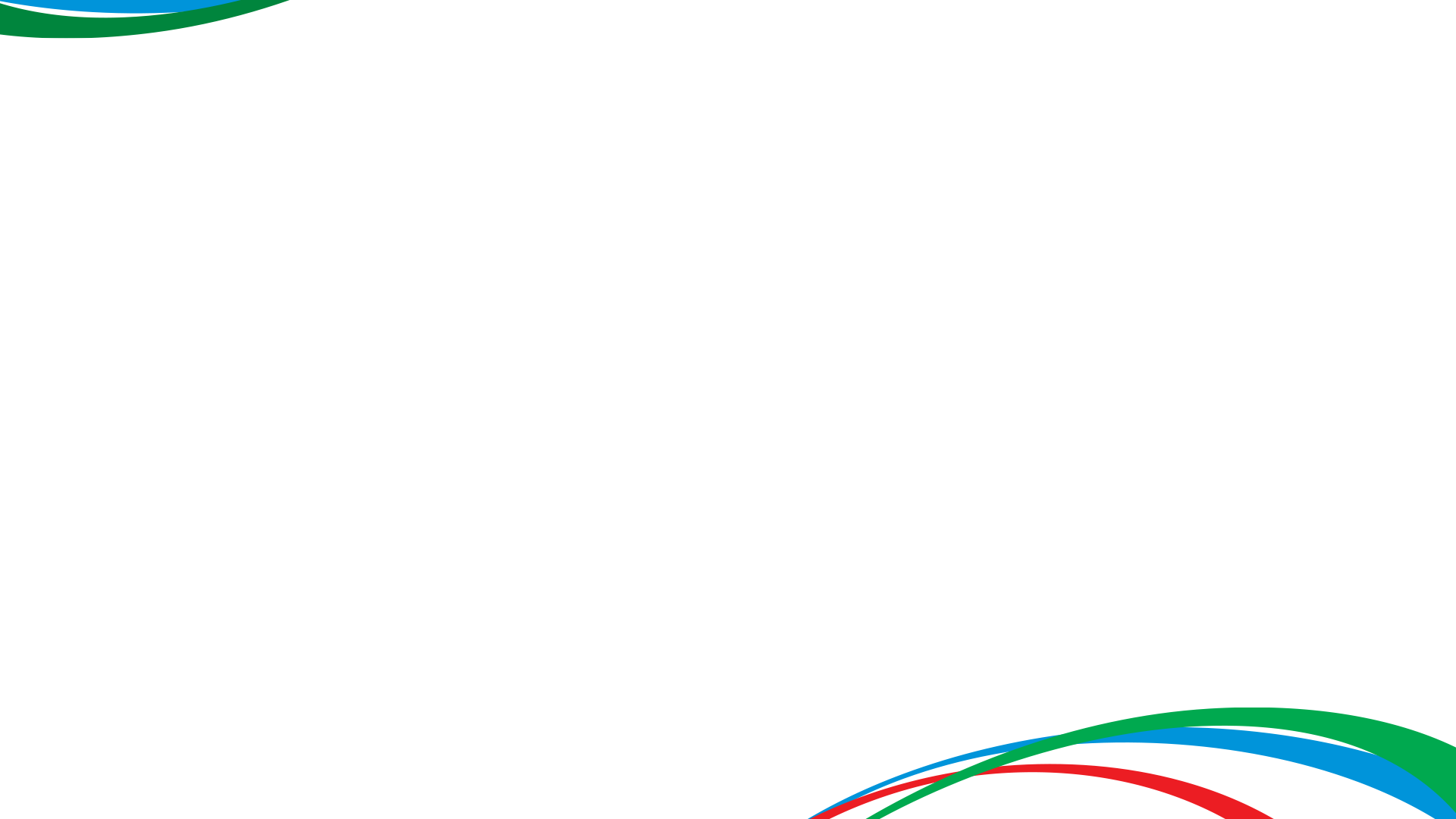 практика в крупных российских и международных компаниях
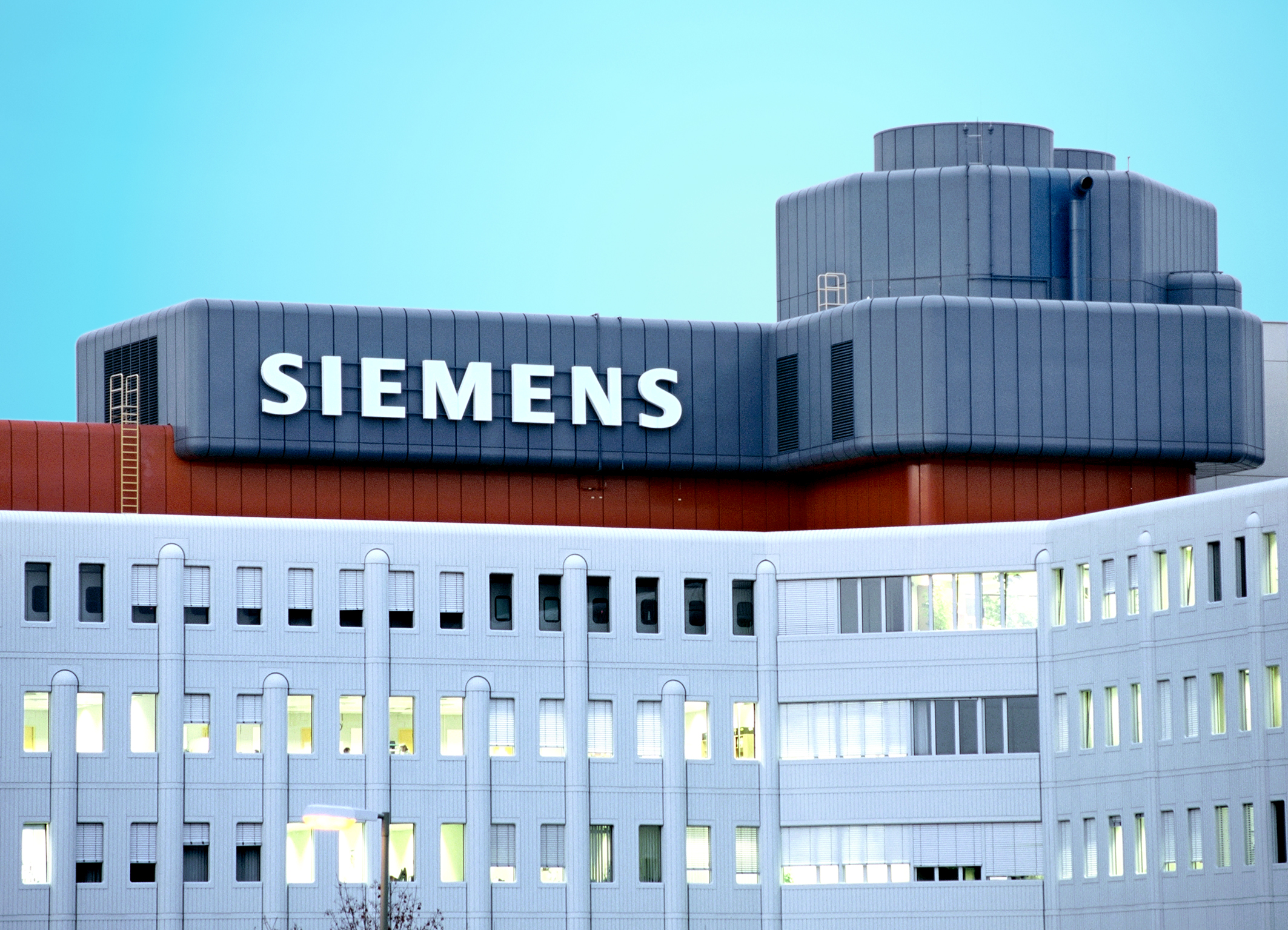 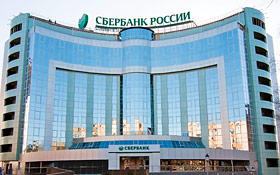 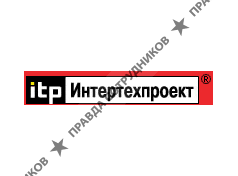 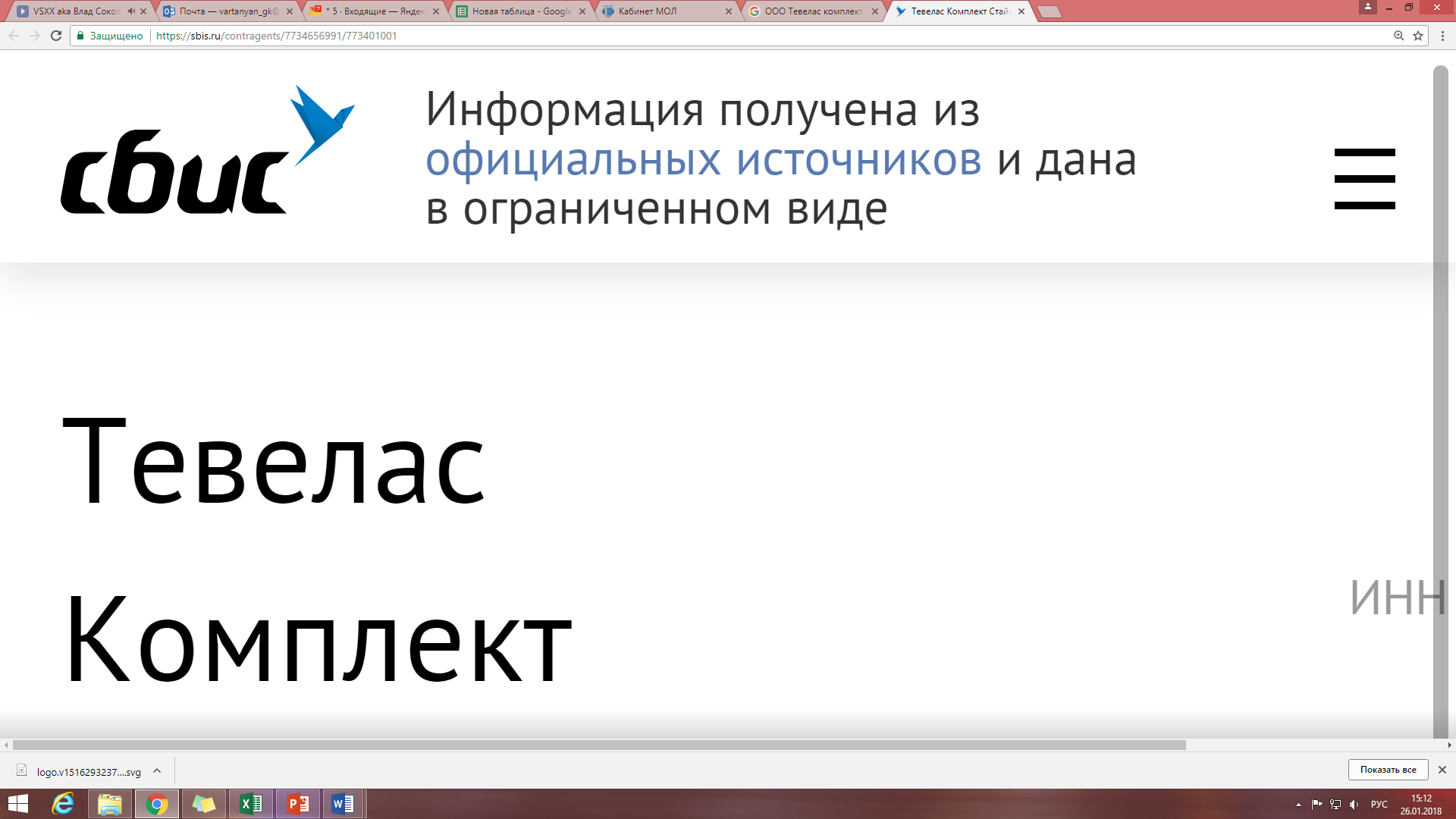 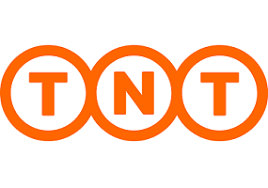 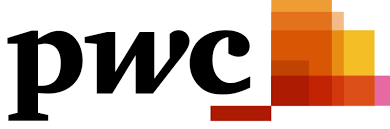 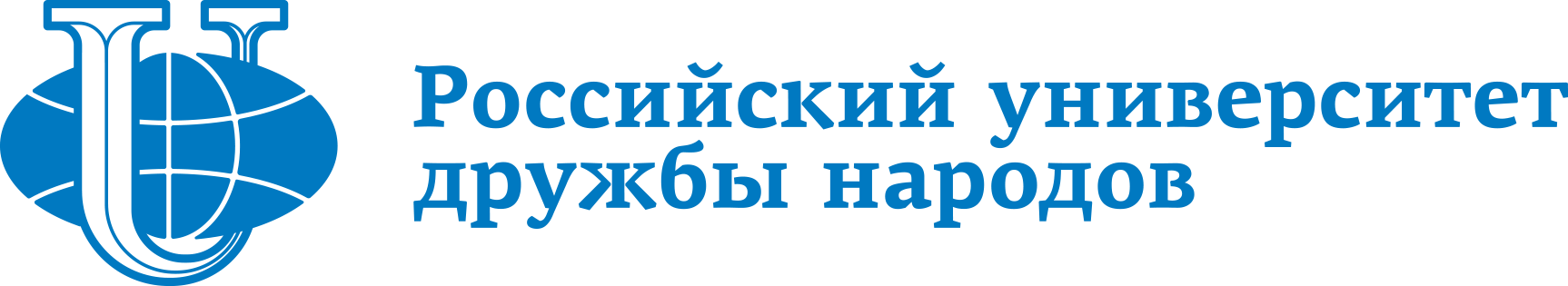 18
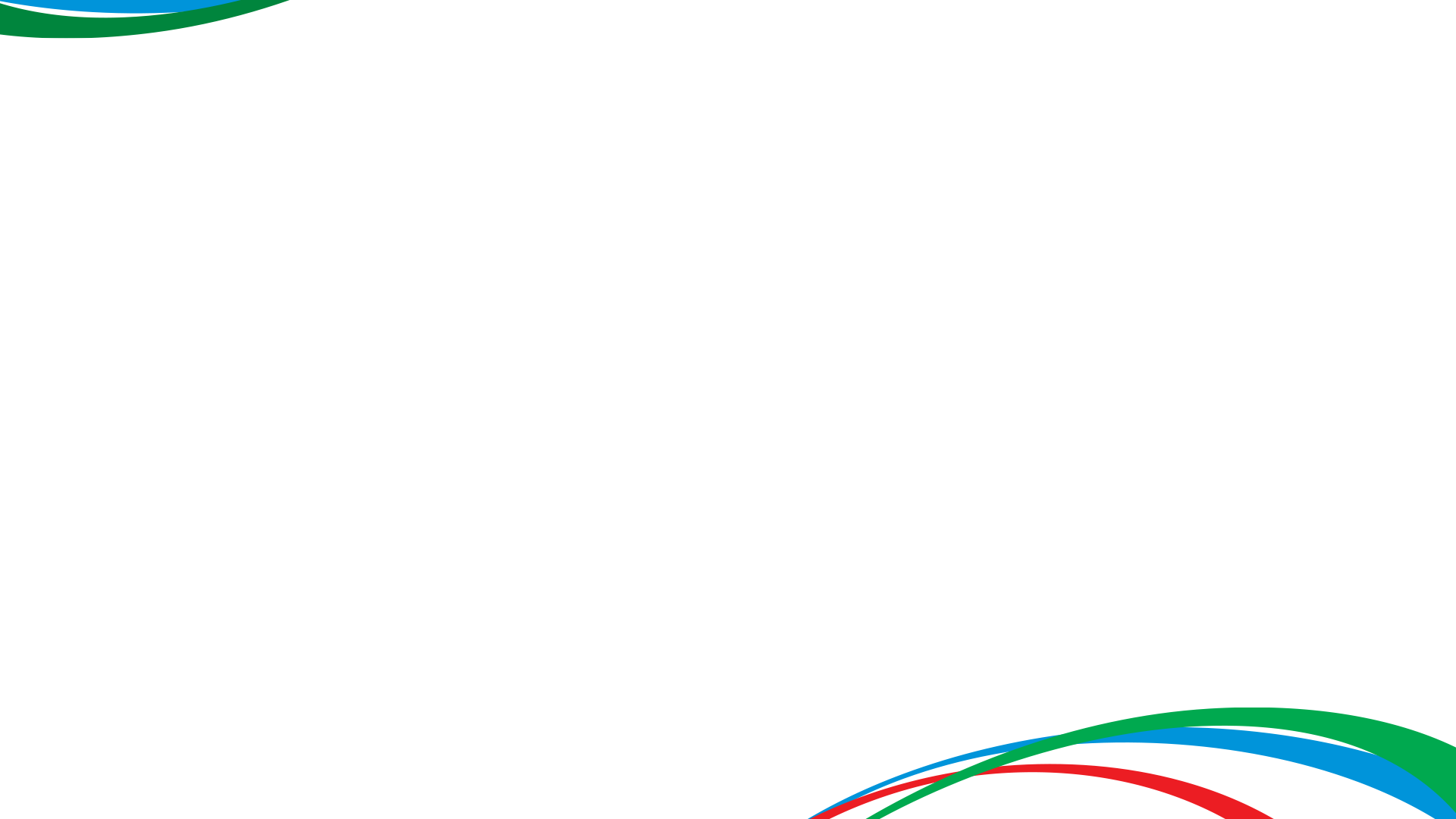 Научные и учебные стажировки
Эдинбургский Университет Нэйпия (Великобритания)
Университет Шанхая (КНР) 
Международный институт менеджмента Национального университета наук, технологий и менеджмента Парижа (Франция) 
Университет Ниццы (Франция)
Сеульский Университет Соокмиюнг (Южная Корея)
Международная бизнес-школа Барселоны ESEI (Испания)
Пражский институт повышения квалификации (Чехия)
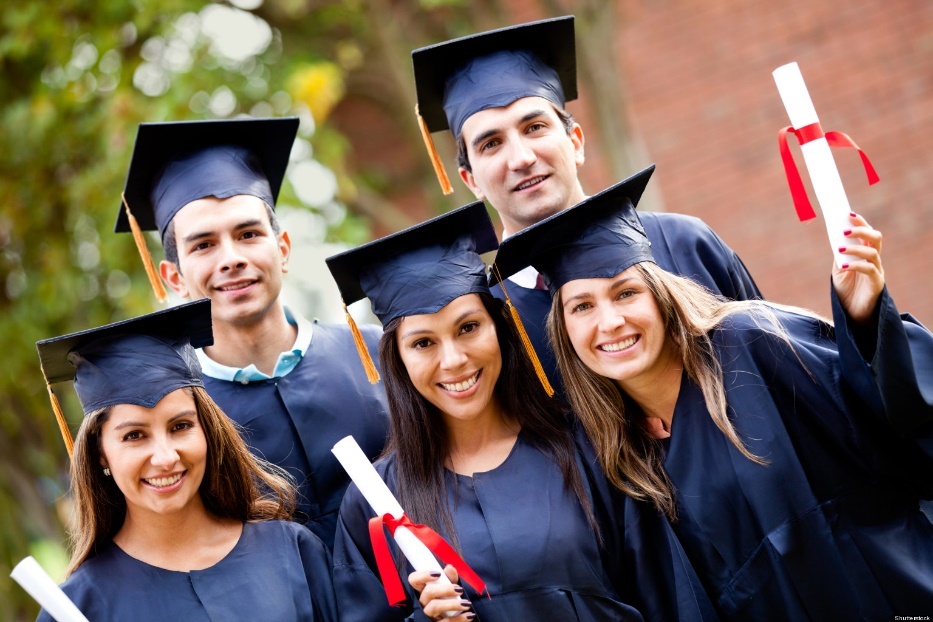 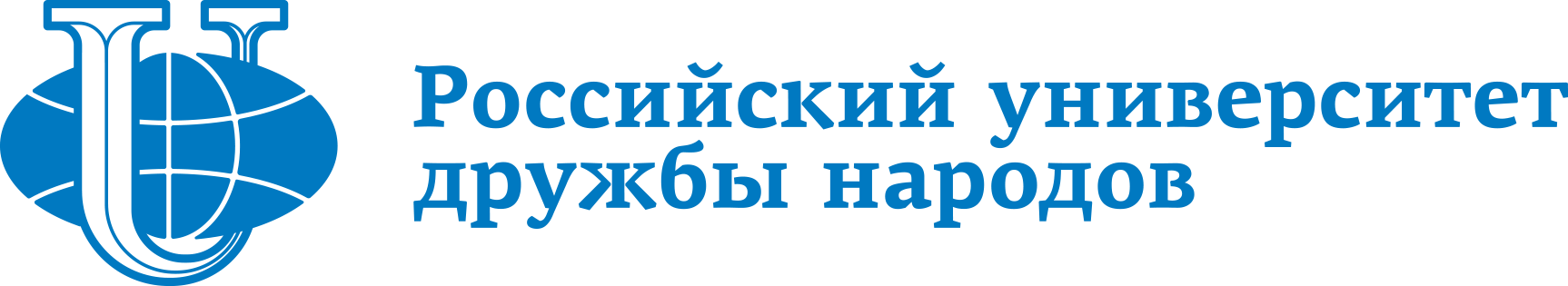 19
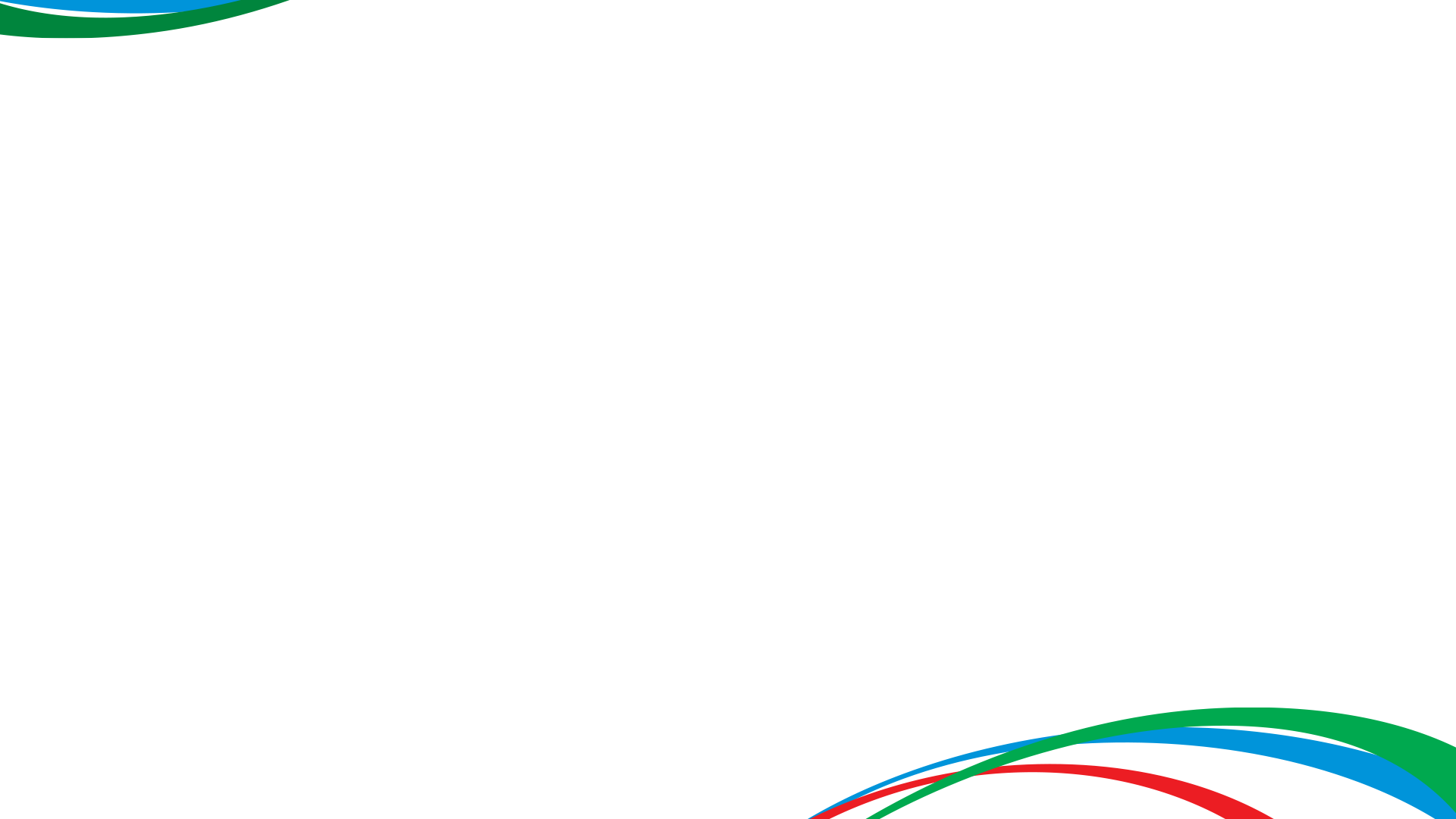 Успешная карьера некоторых наших выпускников
За 20 лет реализации программы «Международный менеджмент» было подготовлено более 1900 выпускников, успешно работающих в 80 странах мира. Среди них:

Аханов Д.С.  - Управляющий директор — Директор по взаимодействию с компаниями США и Канады ООО «УК «РОСНАНО».
Багаутдинова Э.А. - Видеожурналист новостного телеканала «Russia Today»
Берзелио Рофино Гомес - Министерство финансов Гвинеи-Бисау, финансовый эксперт
Шамилева Б.С. - заместитель начальника отдела мониторинга и методологии обеспечения бюджетного процесса в Министерстве финансов Чеченской республики
Кириленко А.В.  - Заместитель директора департамента маркетинга ООО «Издательство Розничные финансы», Журнал The Retail Finance
Земскова Т.Н.  - руководитель направления «Изучение покупателя и управление спросом», компания «Некоммерческое партнерство ECR Russia»
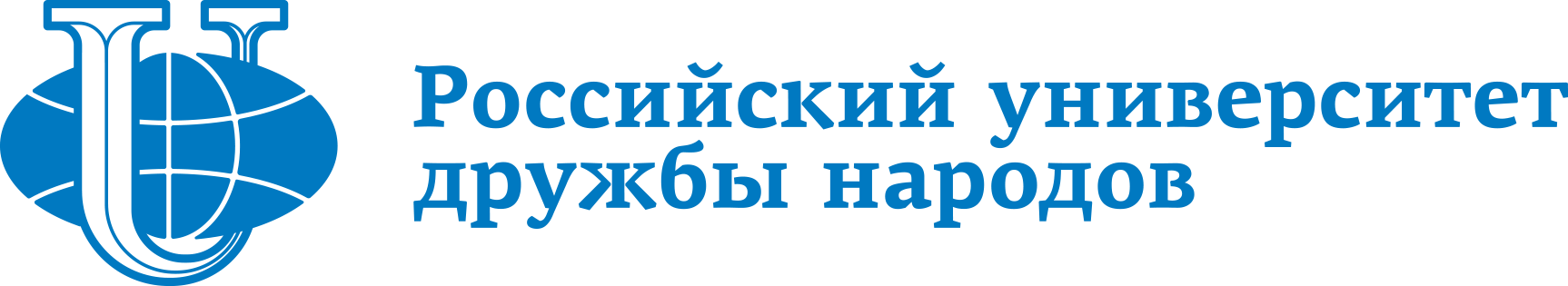 20
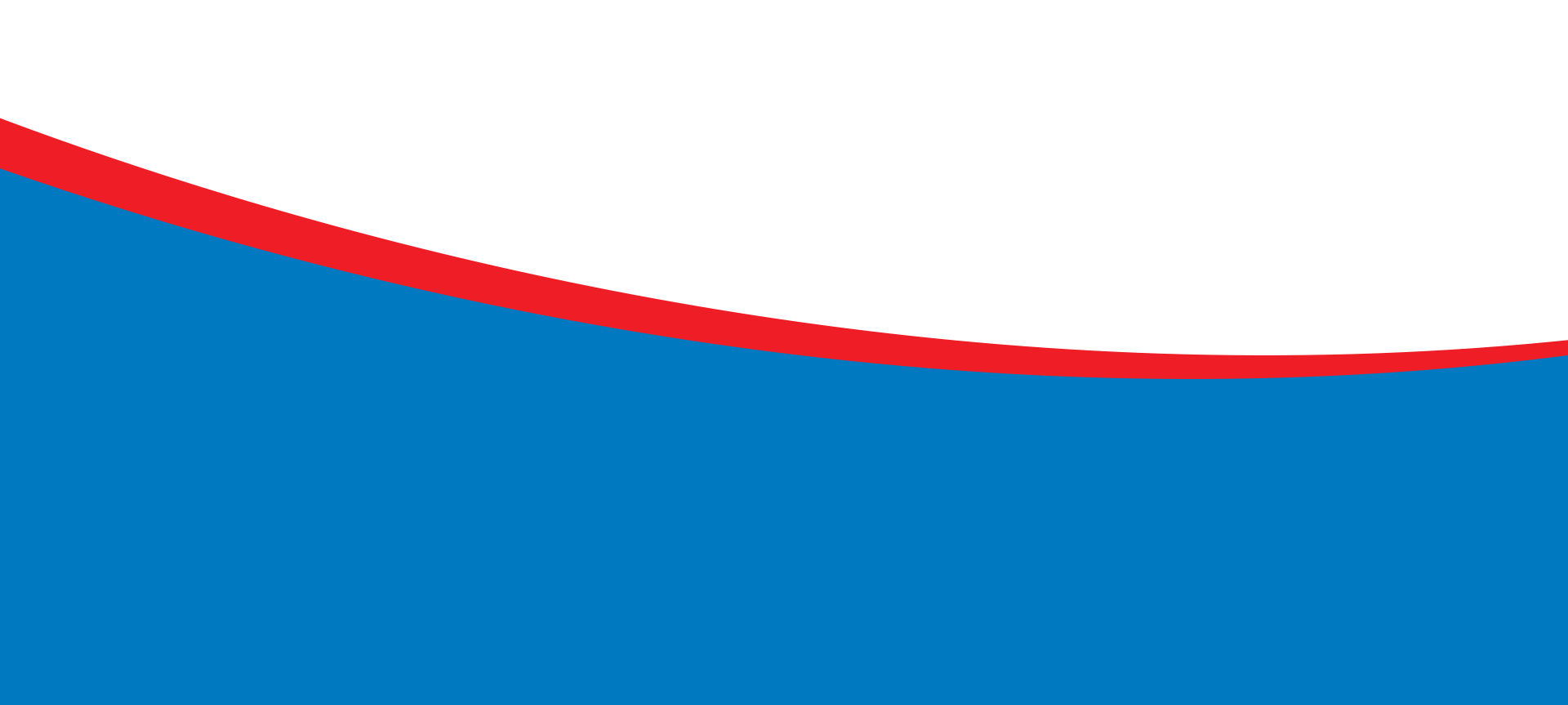 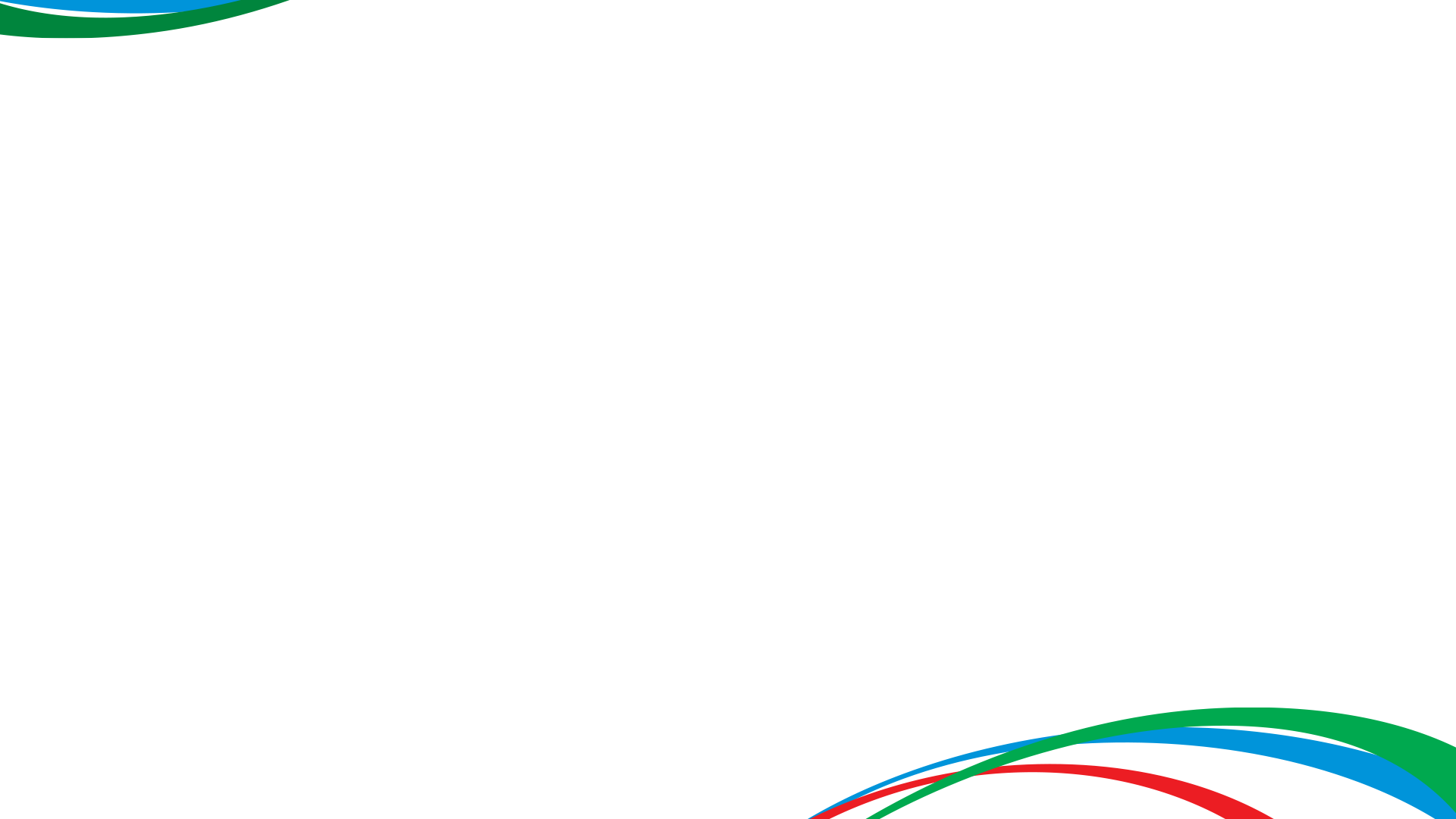 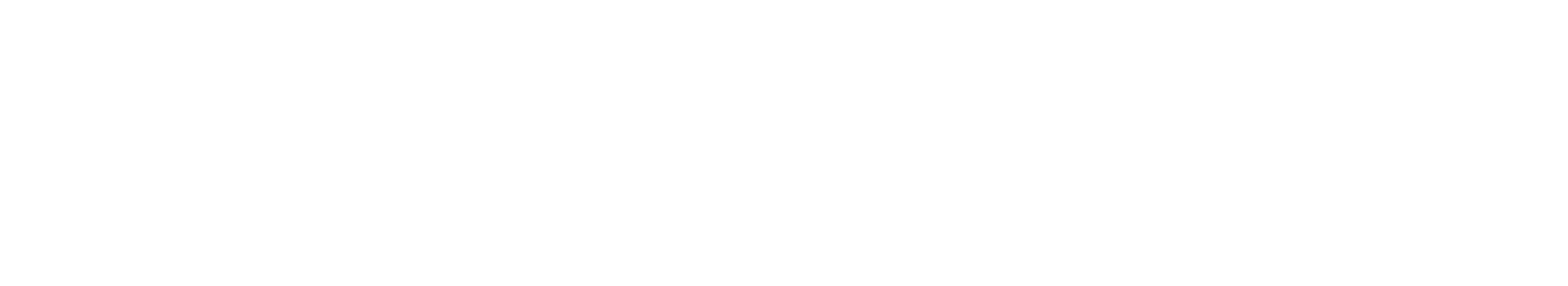 21
УПРАВЛЕНИЕ ПЕРСОНАЛОМ                                     В КРОСС-КУЛЬТУРНОЙ СРЕДЕ
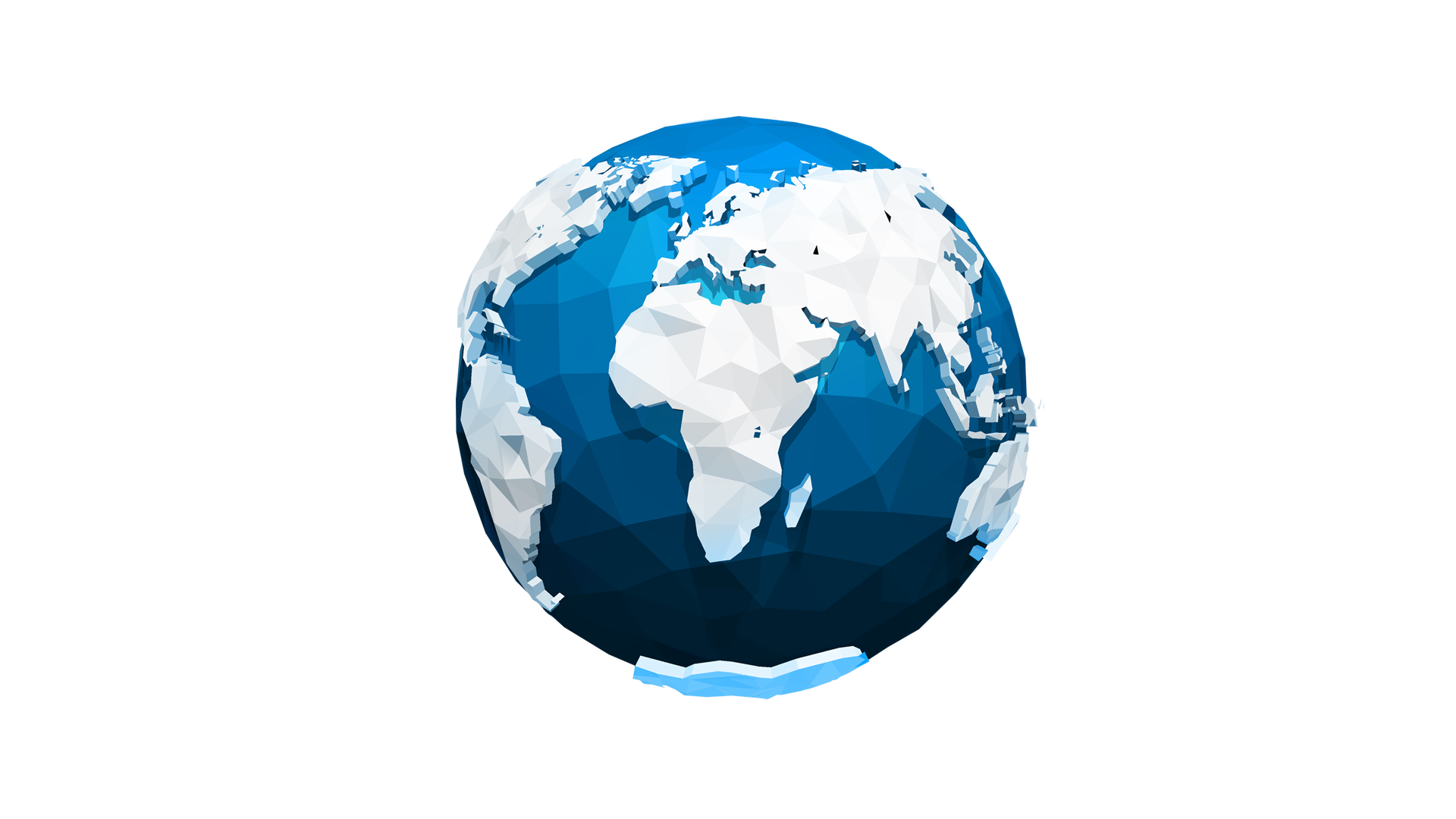 Магистерская программаРуководитель: 
к.э.н., доцент Вавилина А.В.
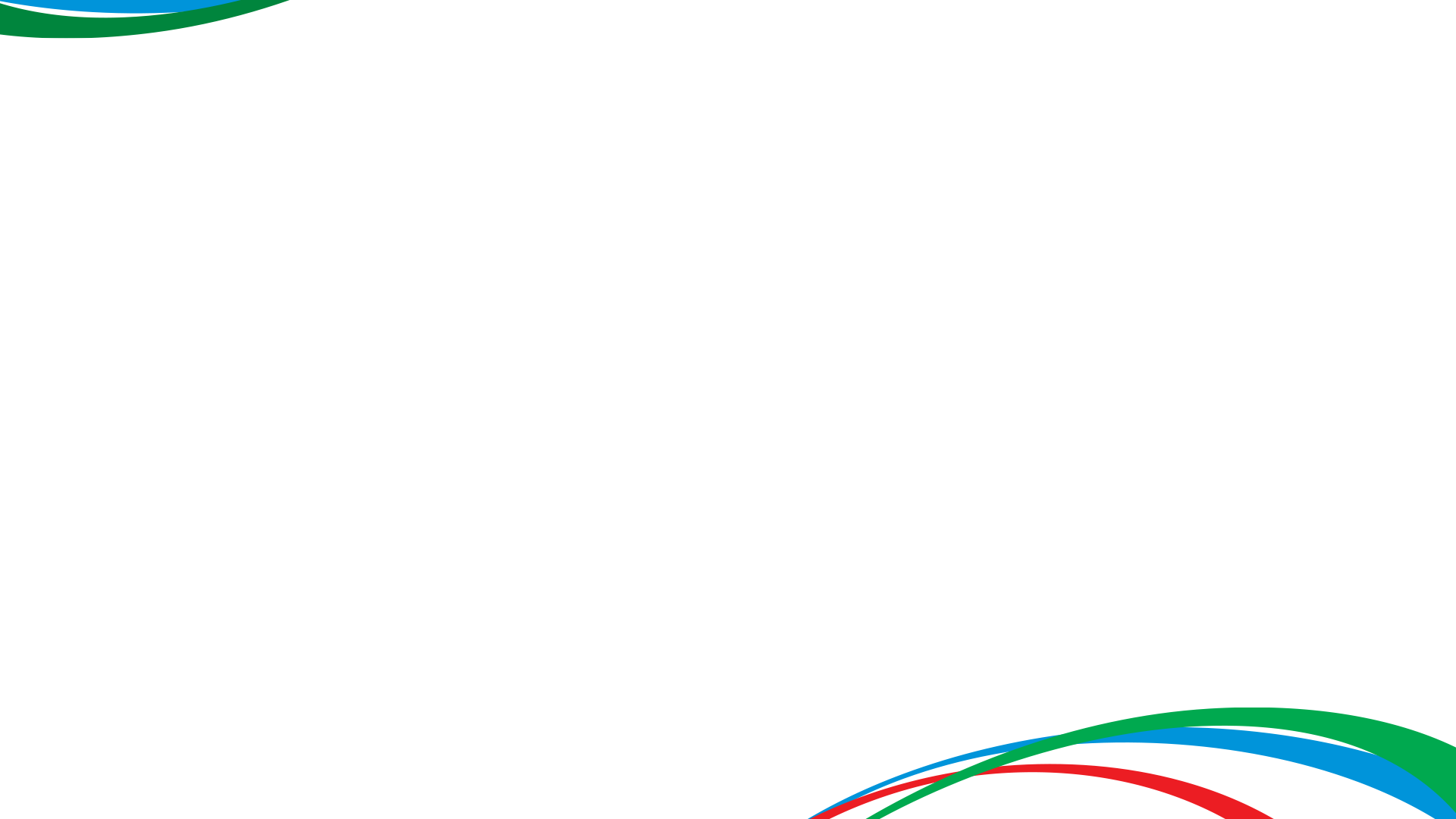 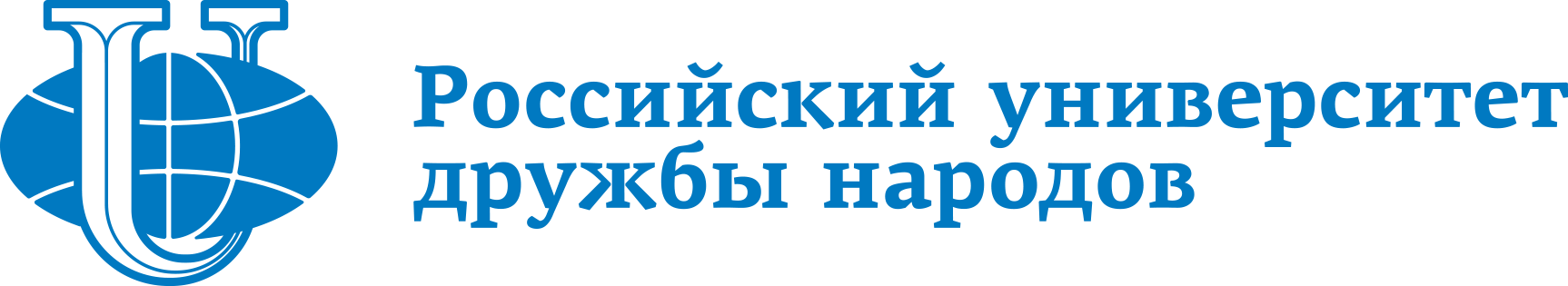 Главная цель программы магистратуры по направлению 38.04.03. «Управление персоналом в кросс – культурной среде»
Углубленная и качественная подготовка конкурентоспособных и компетентных профессионалов в области управленческой деятельности, конкретно связанной с управлением персоналом, способных и готовых к самостоятельной, профессиональной, и творческой деятельности, востребованной бизнес – структурами, а также организациях и учреждениях непроизводственной сферы.
22
Современный уровень профессиональной подготовки, широкие возможности трудоустройства, интересная работа, перспективы развития, достойный заработок – все эти возможности открывает перед Вами подготовка по  Магистерской программе «Управление персоналом  в кросс-культурной среде»
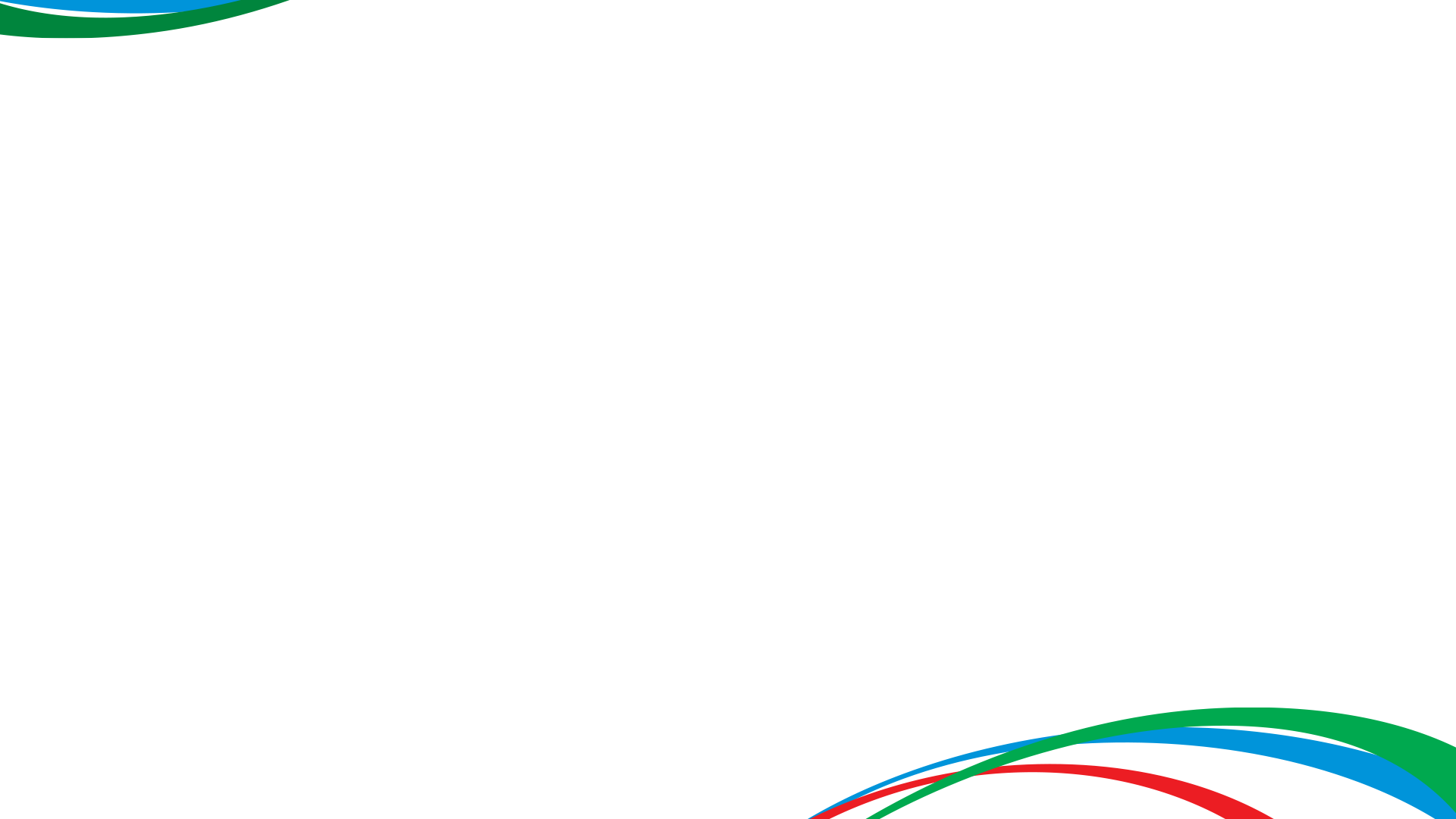 23
Главная задача
Область профессиональной деятельности магистра
Разработка философии, концепции кадровой политики и стратегии управления персоналом 
Кадровое планирование и маркетинг персонала 
Найм, оценка, аудит, контроллинг и учет персонала 
Управление организационной культурой, конфликтами и стрессами 
Управление занятостью и развитием персонала 
Социальное развитие и работа с высвобождающимся персоналом 
Организационное проектирование, формирование и развитие системы управления персоналом 
Оценка затрат на персонал 
Экономическая и социальная эффективность проектов совершенствования системы технологии управления персоналом
повышение рыночной стоимости компании с помощью инструментов управления персоналом 
разработка эффективной стратегии управления персоналом 
развитие организационной структуры компании 
создание систем оценки деятельности подразделений
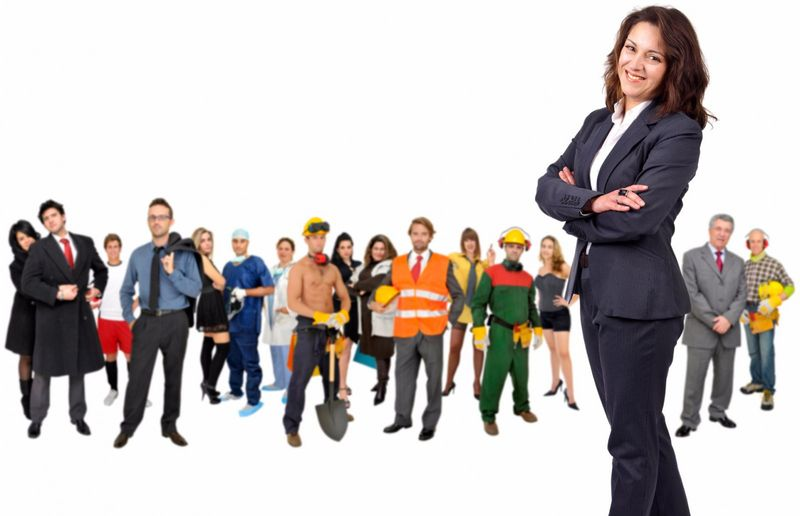 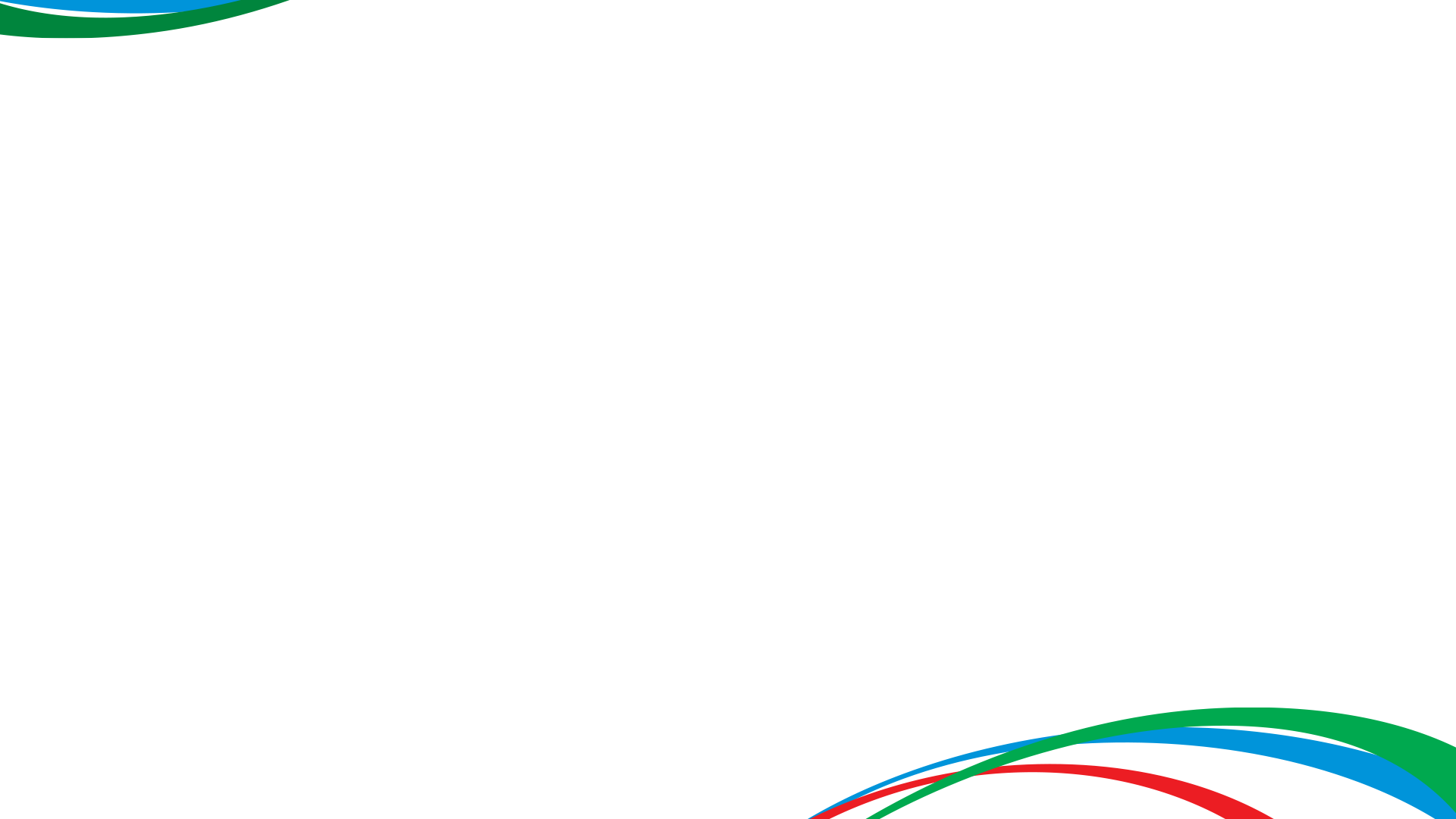 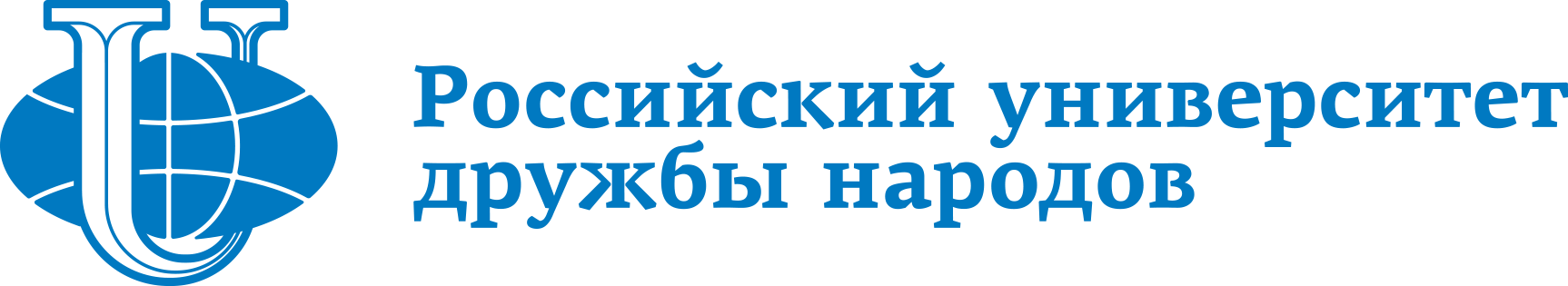 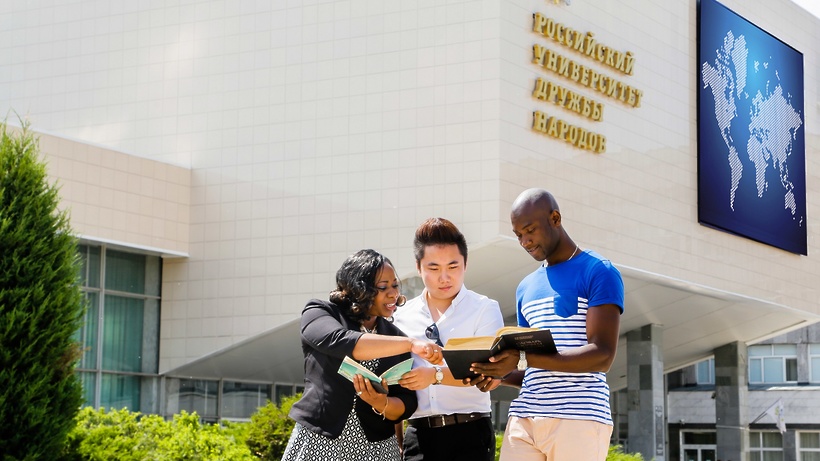 Срок освоения  ООП - 2 год
Трудоемкость ООП за весь период обучения -120 зачетных единиц
 Трудоемкость обучения за учебный год - 60 зачетных единиц
 Зачетная единица равна 36 часам
24
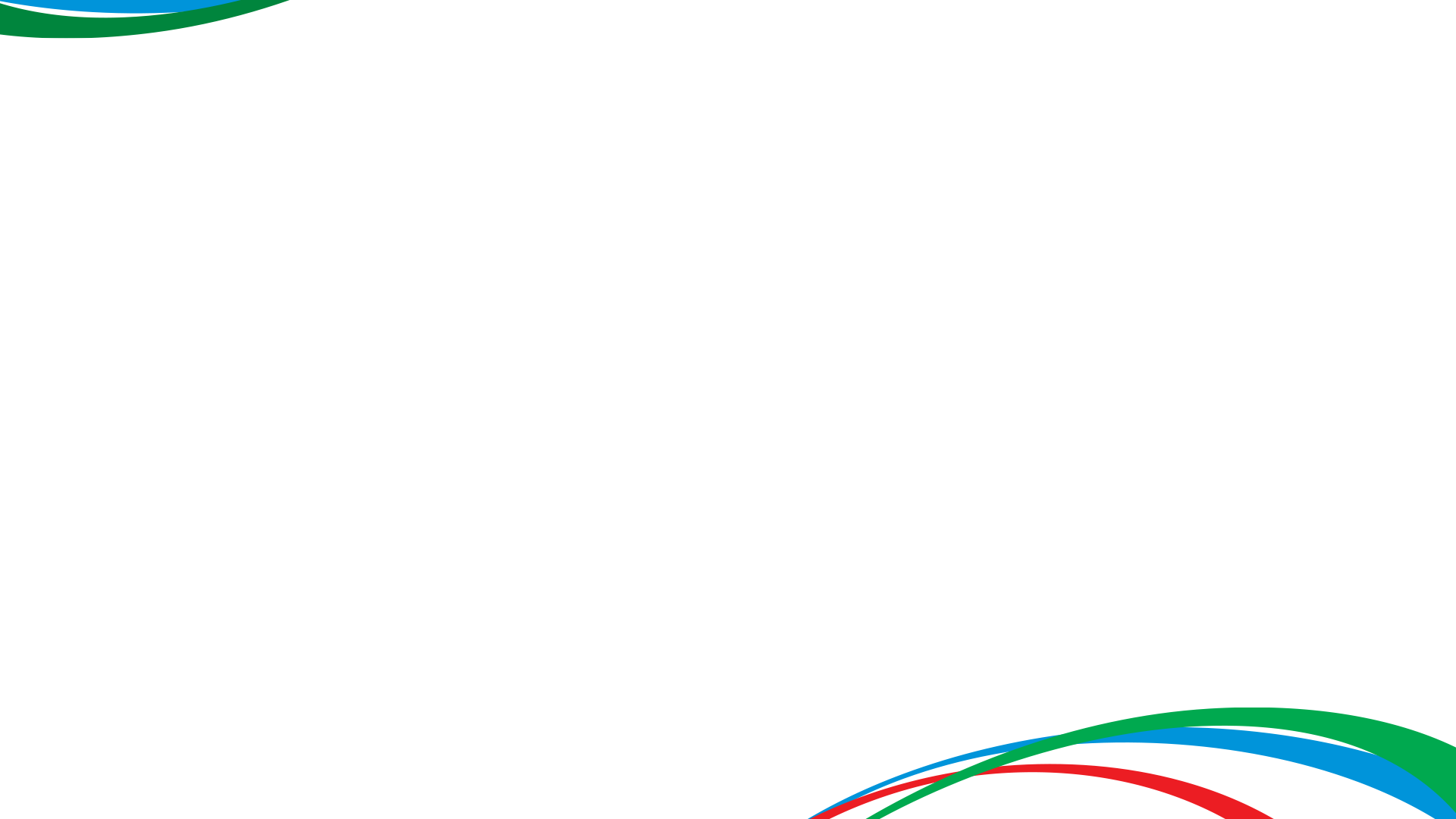 В процессе обучения студенты принимают участие в конференциях,  семинарах и международных студенческих форумах, участвуют в олимпиадах, публикуют статьи в журналах и сборниках конференций.
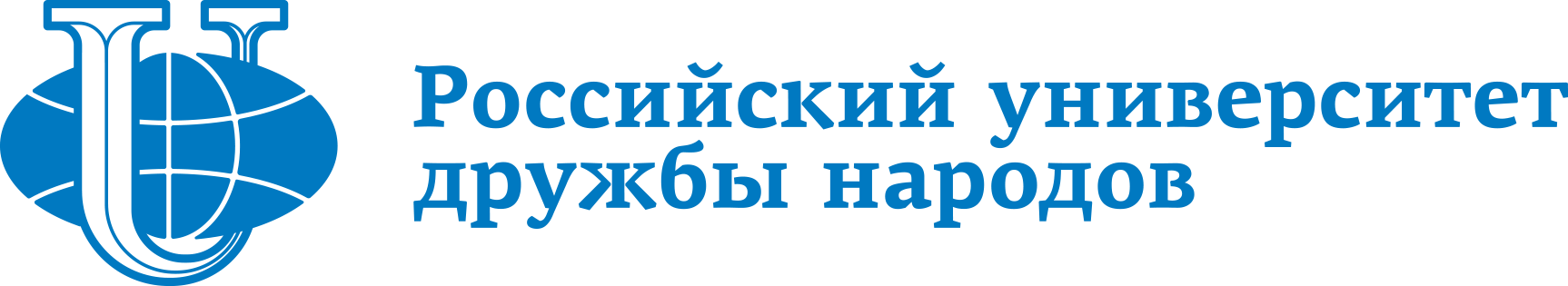 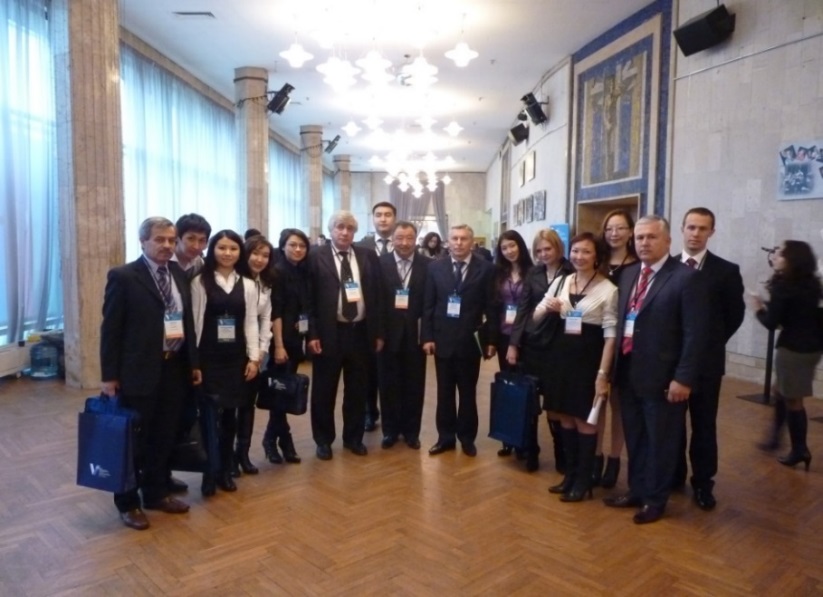 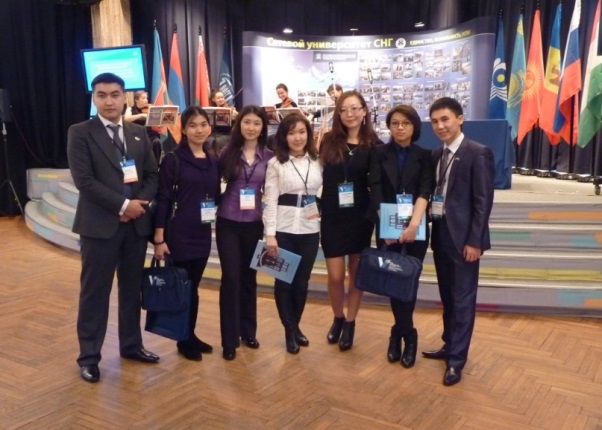 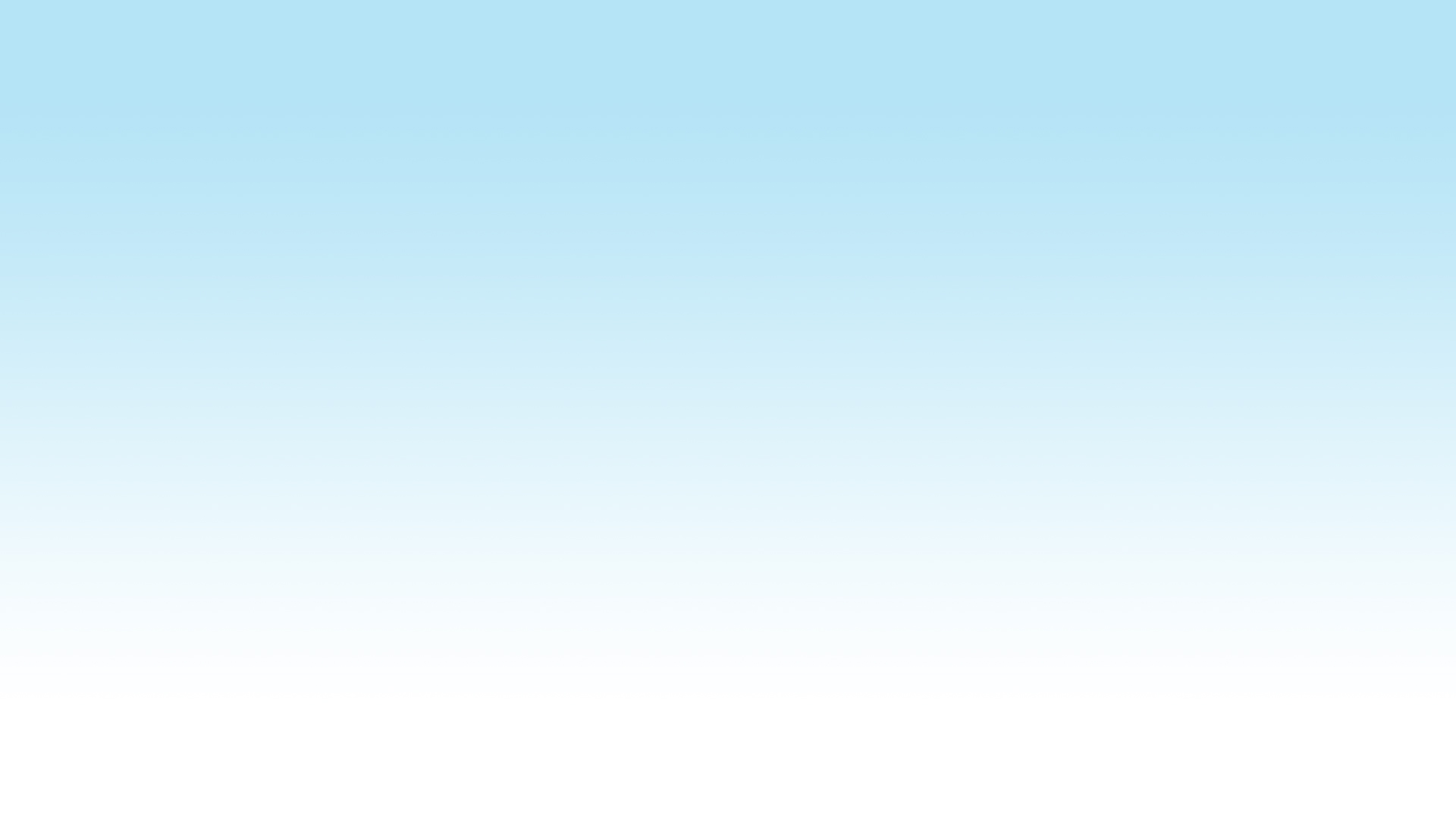 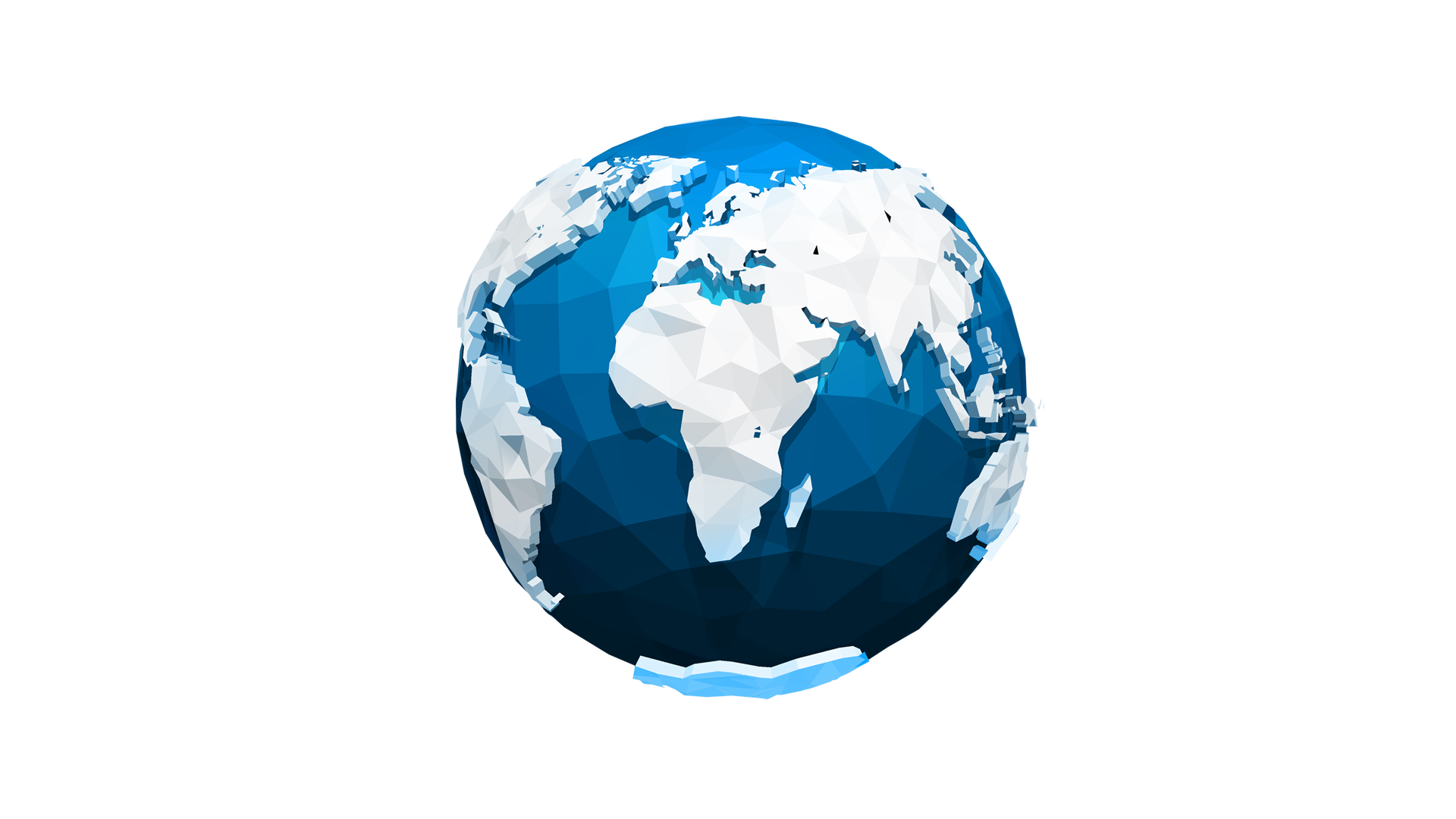 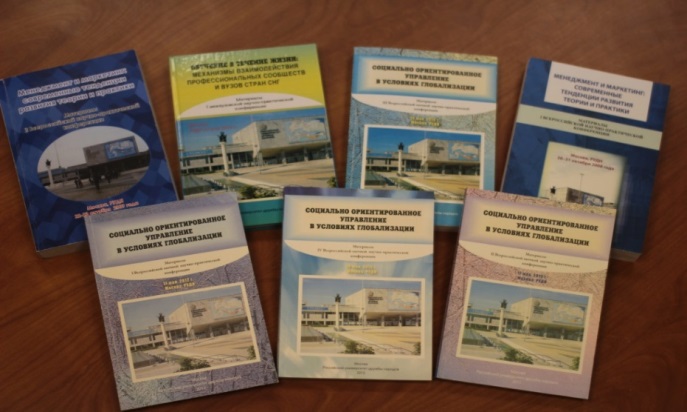 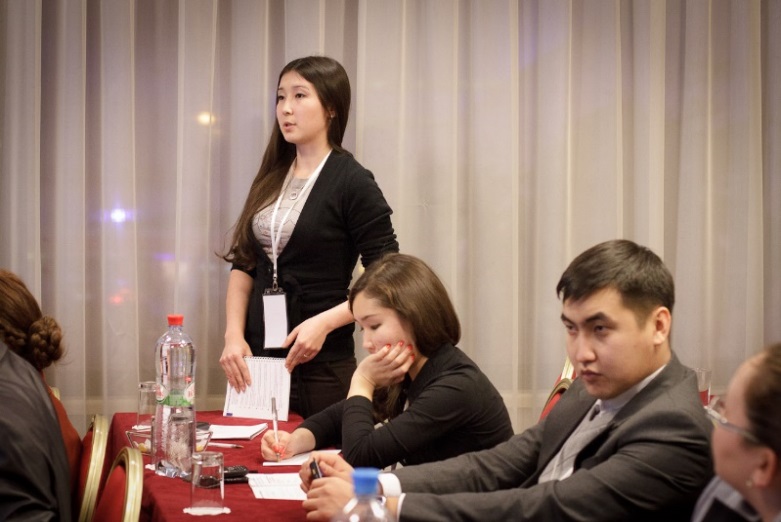 25
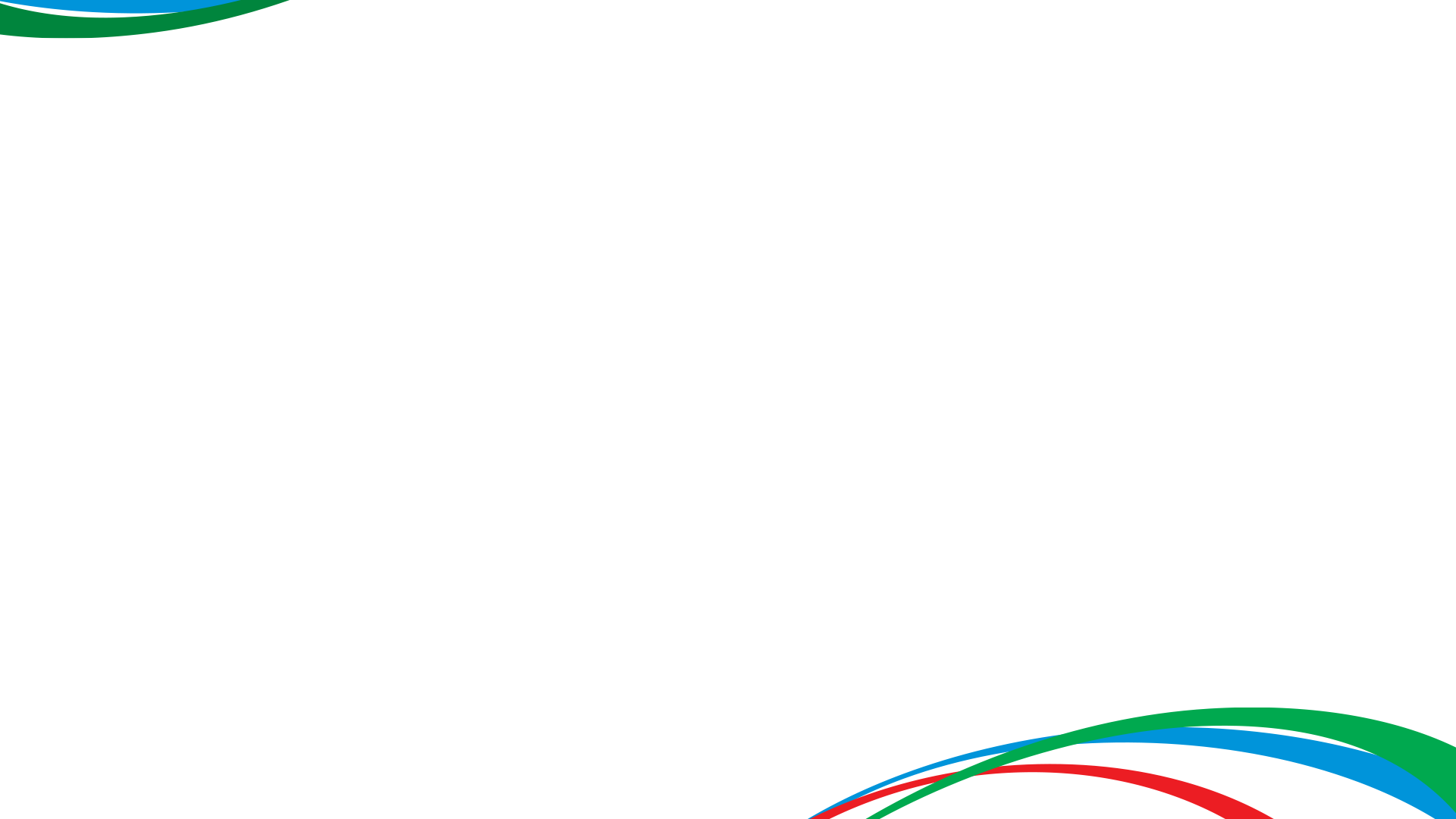 26
Востребованность специалистов по управлению человеческими ресурсами
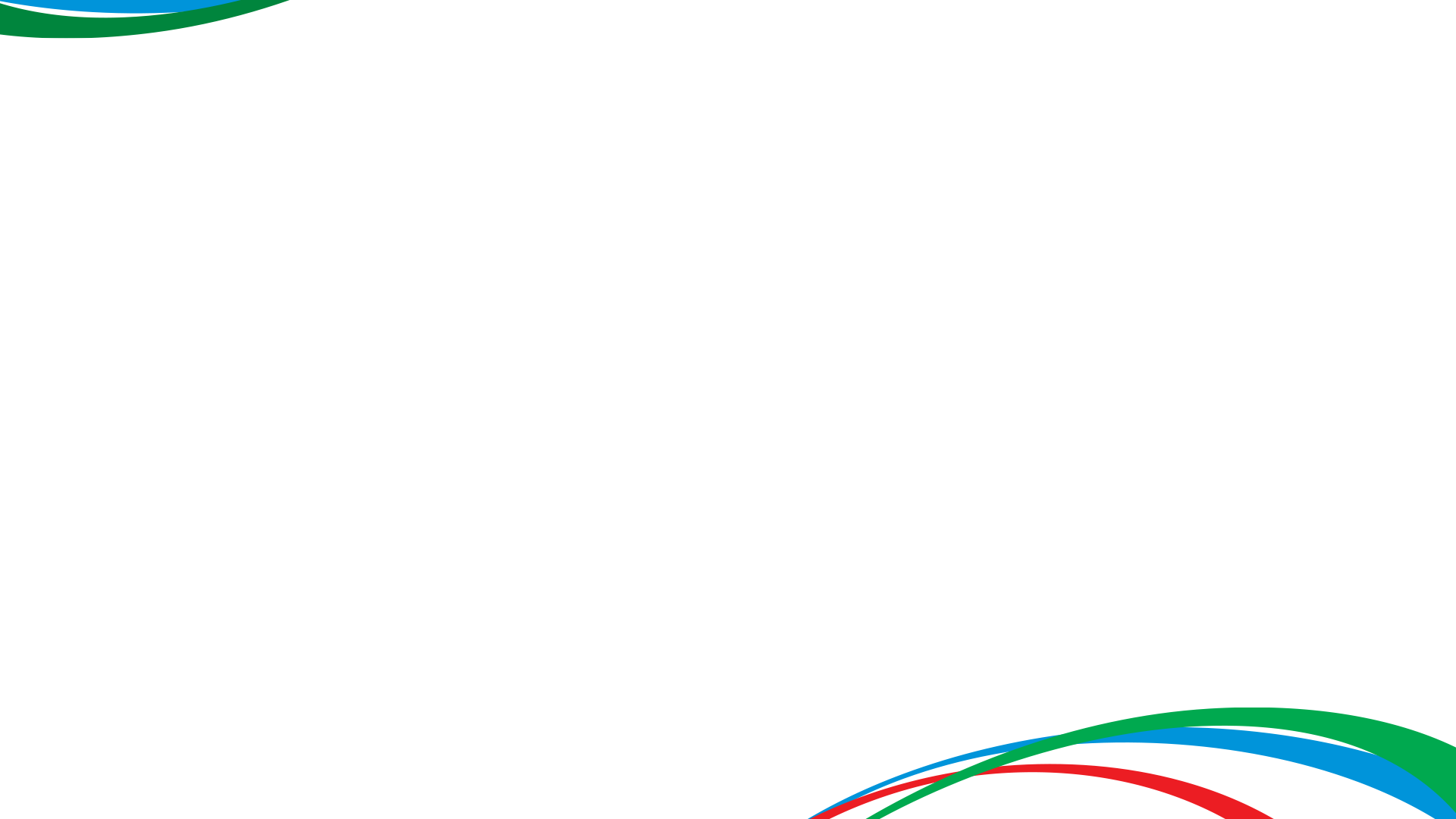 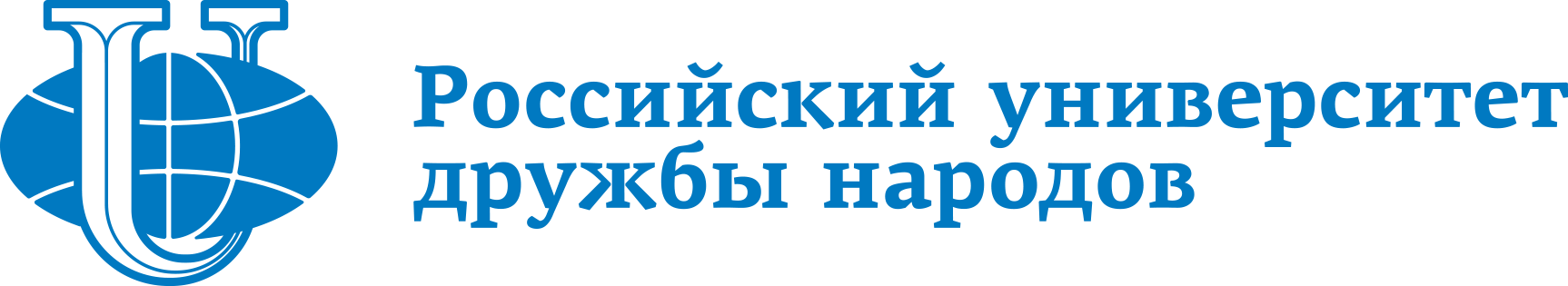 27
Перспективы трудоустройства
· ведущий специалист организации; 
· руководитель отдела или департамента; 
· директор (по персоналу) компании/организации; 
· руководитель проектов и программ; 
· партнер по бизнесу в сфере управления человеческими ресурсами.
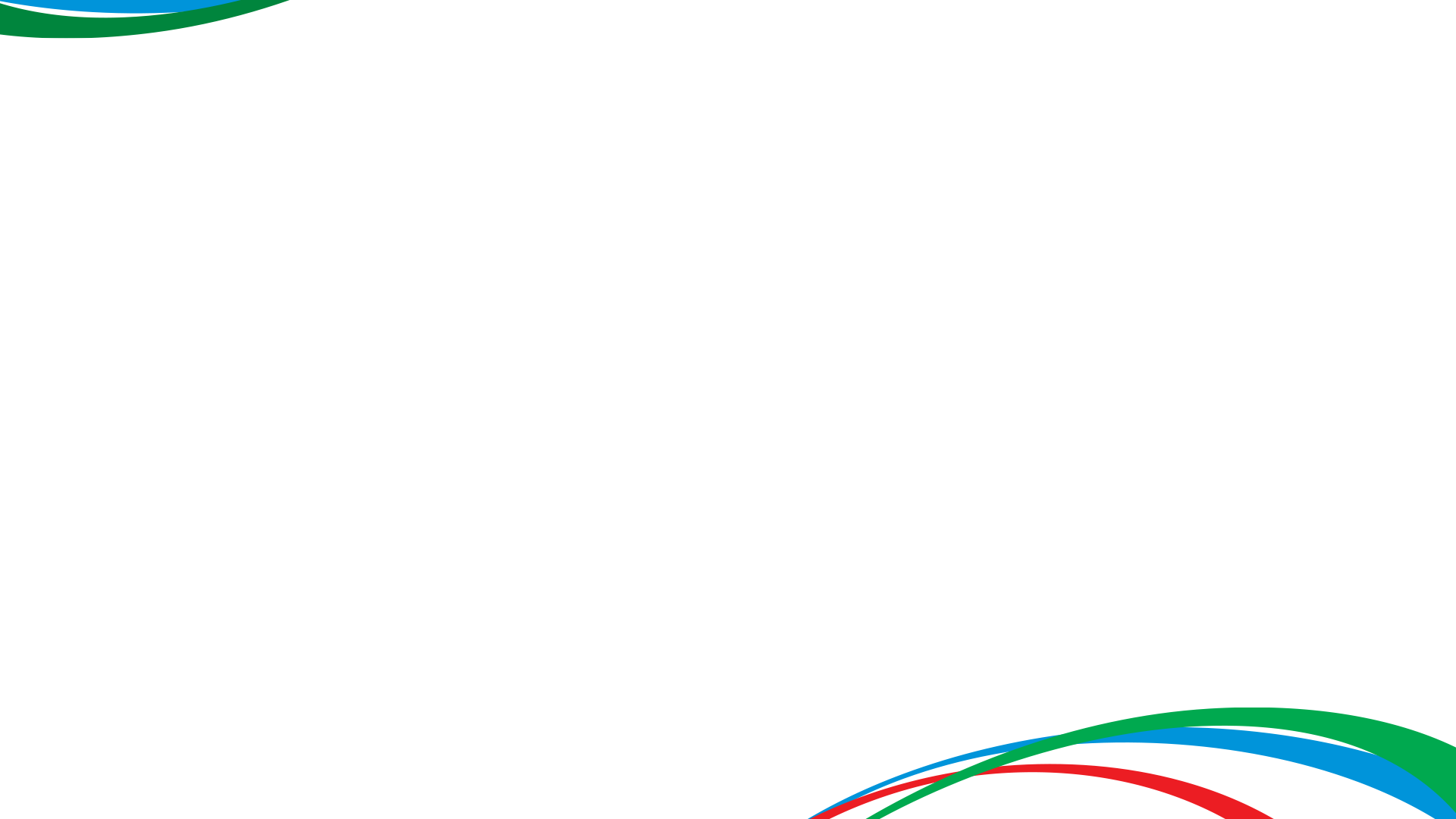 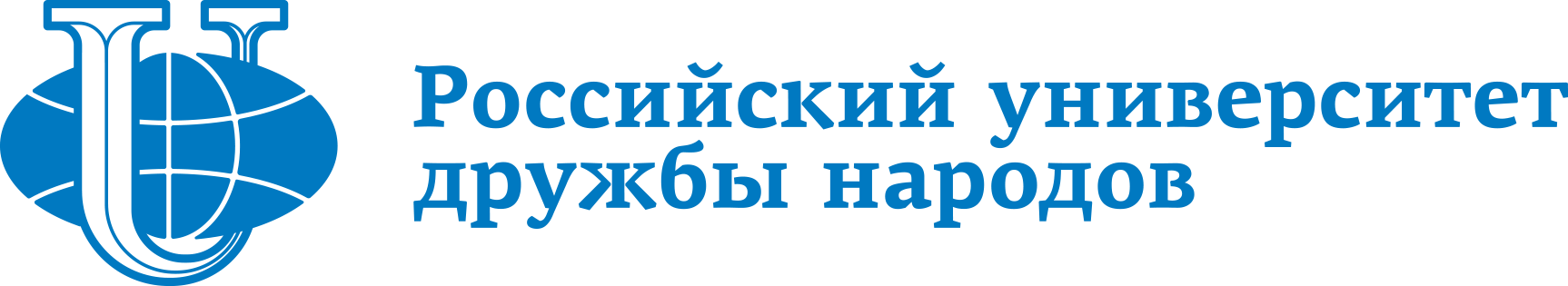 Сроки приёма документов
Начало приёма документов - 19.06.2020
Завершение приёма документов
20 июля 2020 г. - от лиц, поступающих на места, финансируемые из средств федерального бюджета, по очной форме обучения 
26 августа 2020 г. - от лиц, поступающих на места с оплатой стоимости обучения по очной форме обучения.

Зачисление в магистратуру осуществляется по результатам междисциплинарного экзамена.
Минимальный балл для поступающих на контрактную форму обучения – 30 баллов.

Программы вступительных испытаний на сайте РУДН: 
http://admission.rudn.ru/MagExamsProg
28
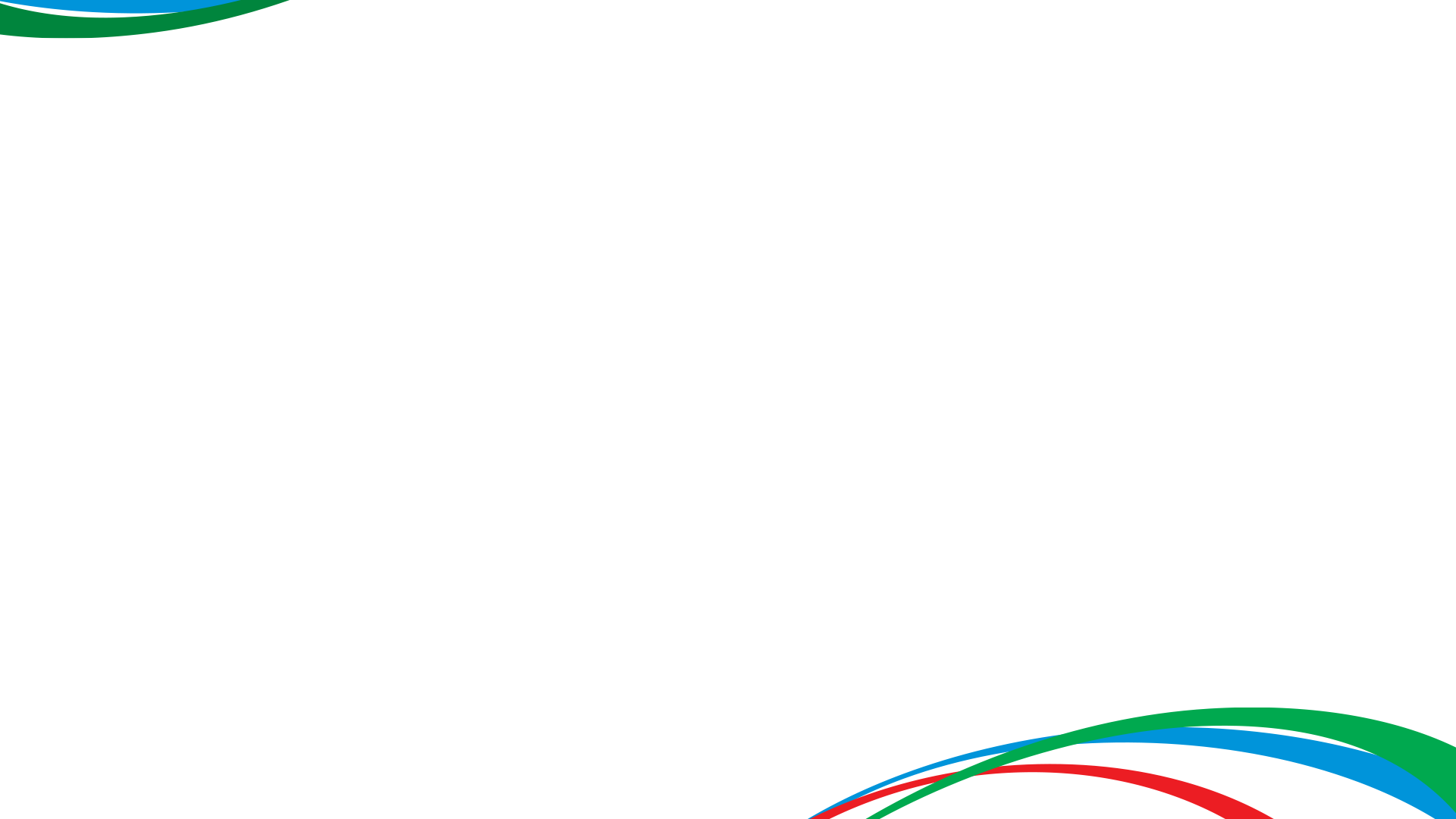 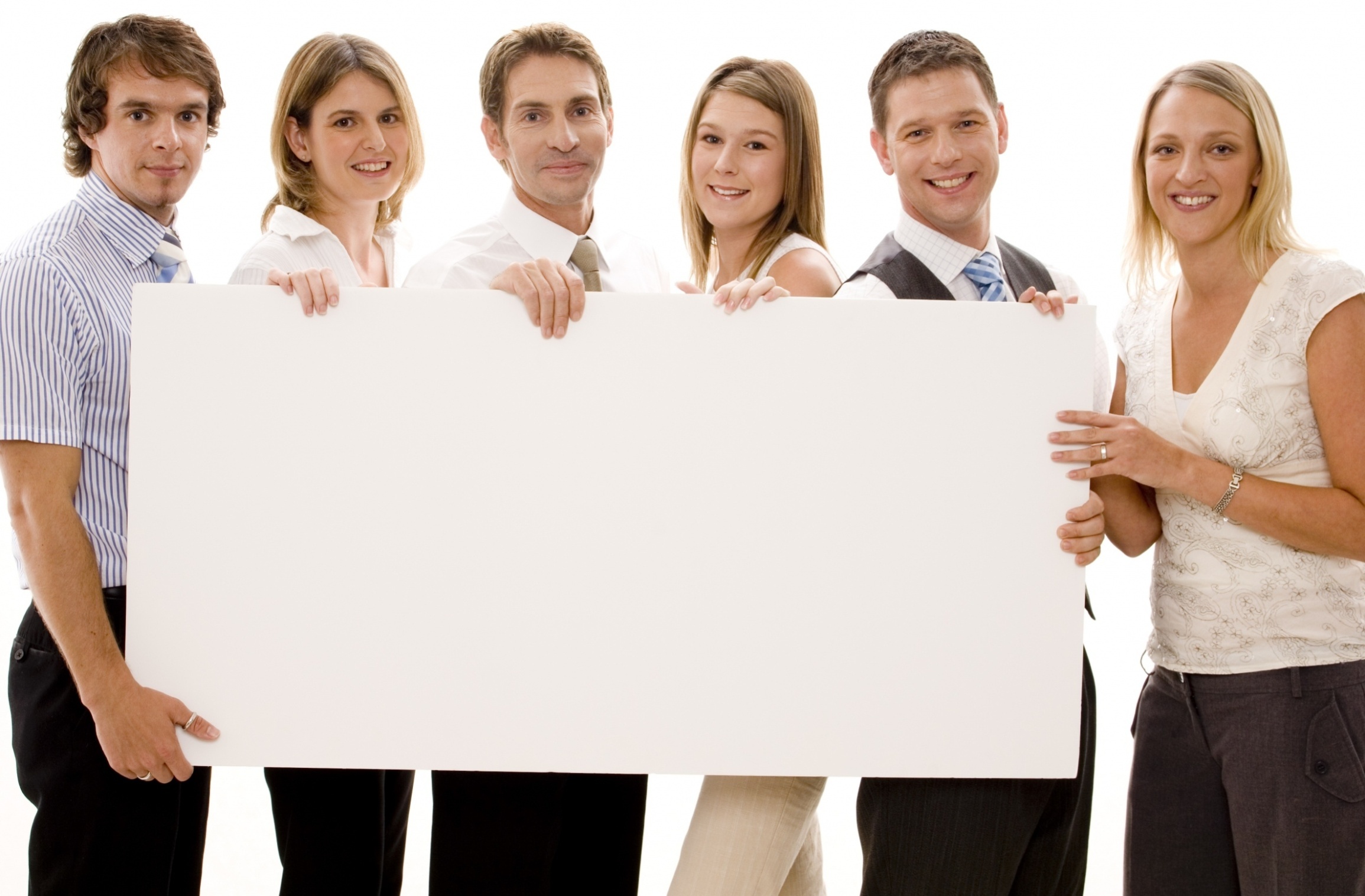 29
Экономический факультет
  Тел.\факс: (495) 434-43-15
  E-mail: econ_decanat@rudn.university 
  INTERNET: www.econ-rudn.ru
Мы есть в социальных сетях
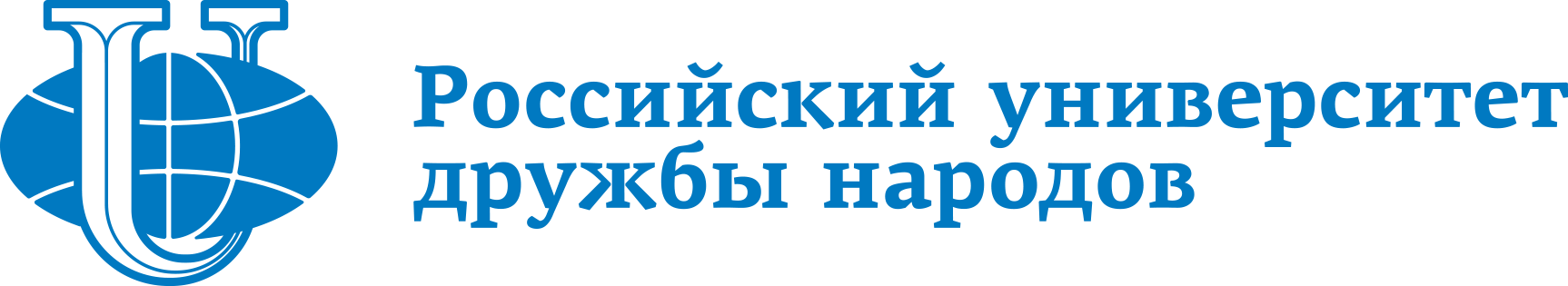 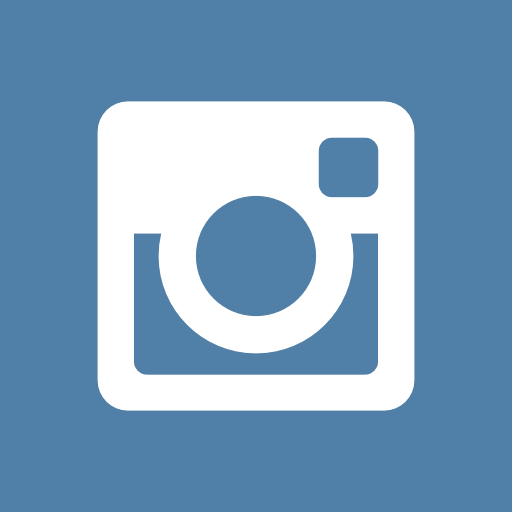 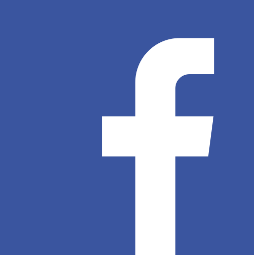 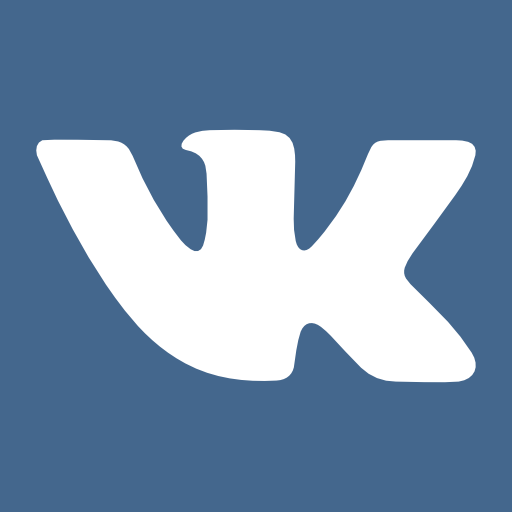 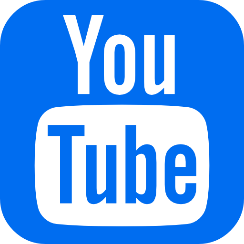 EconomPFUR
EconomRUDN
Econom_RUDN
EconRUDN
30
Спасибо за внимание!Ваши вопросы?
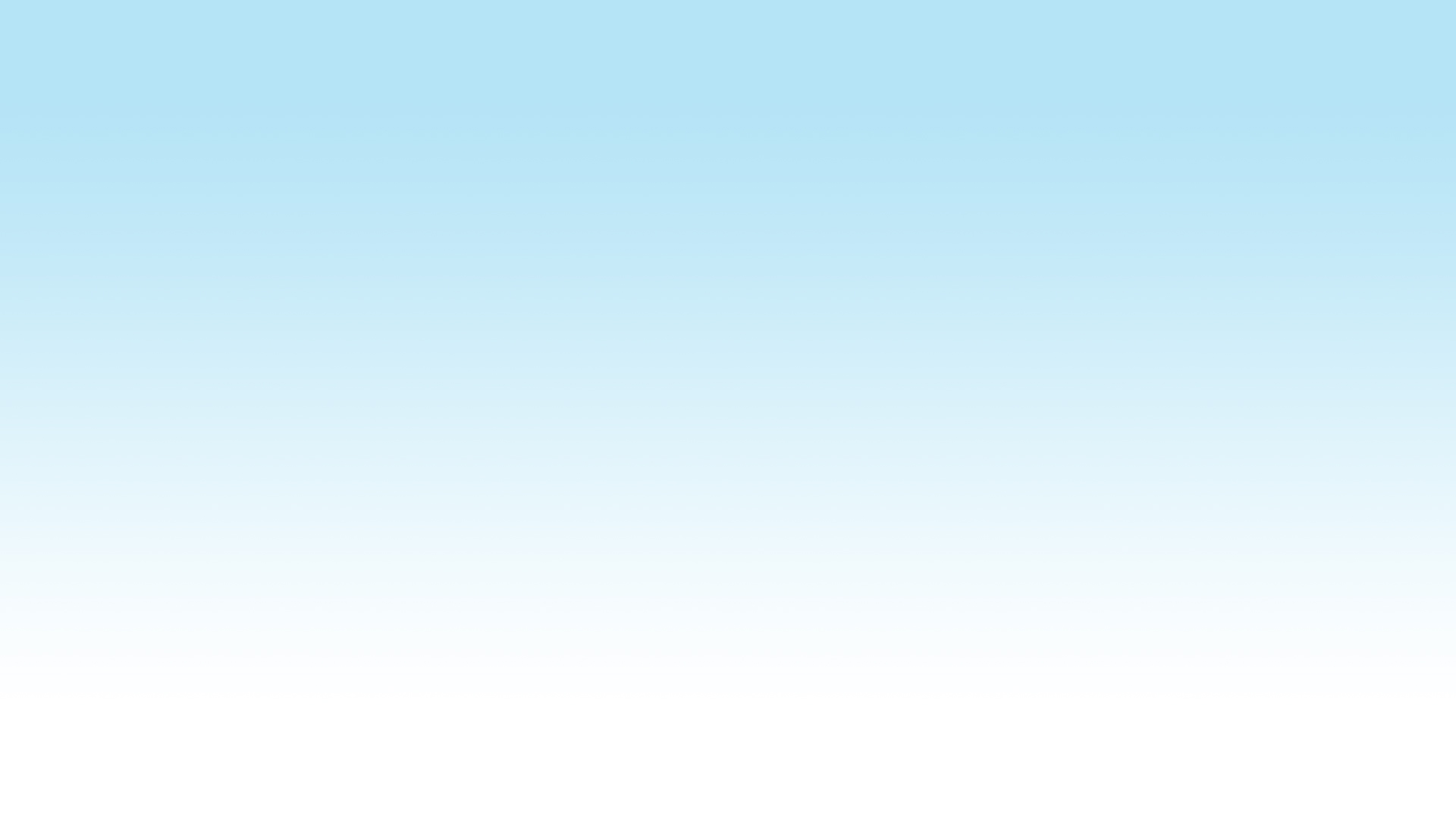 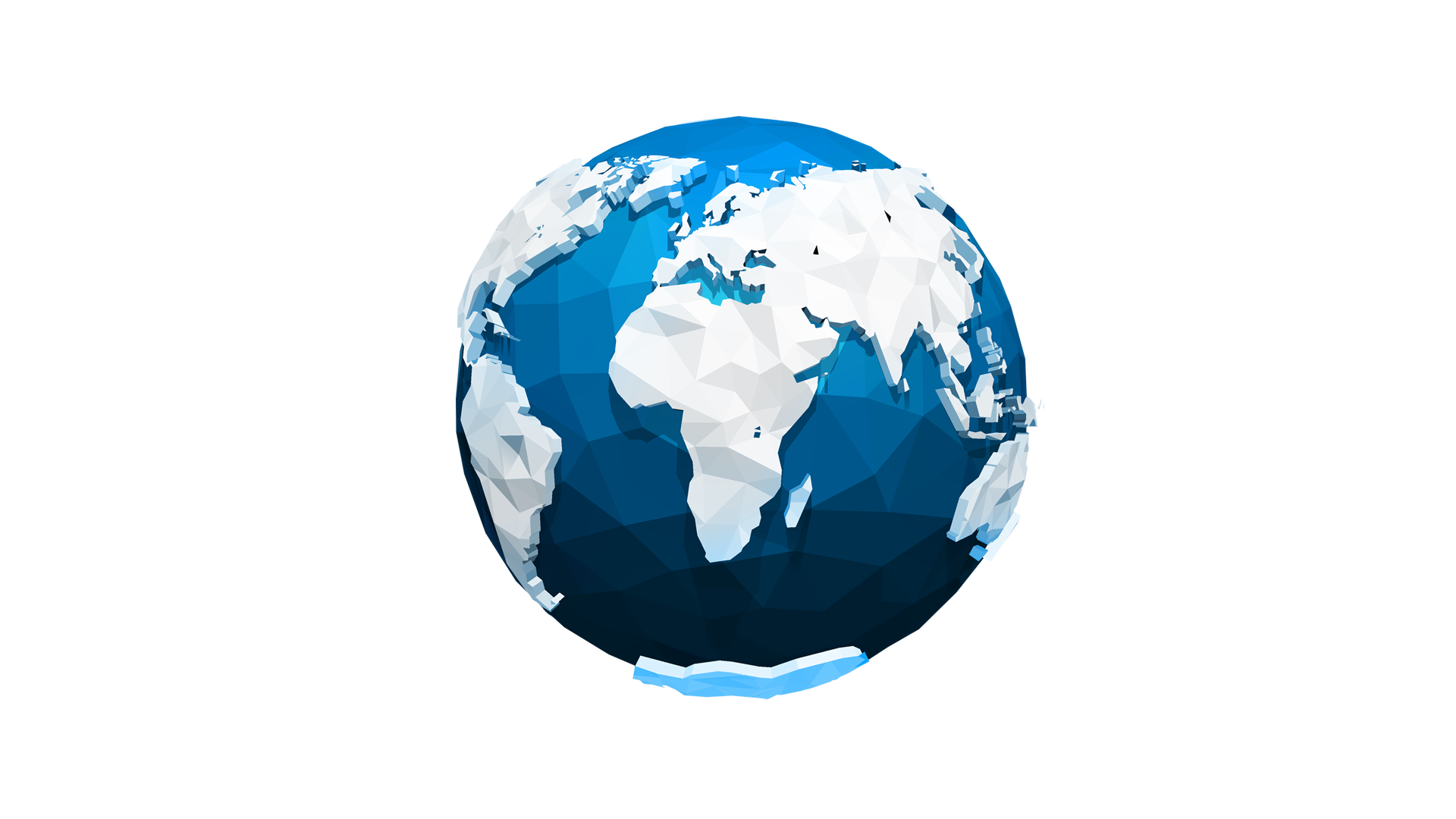 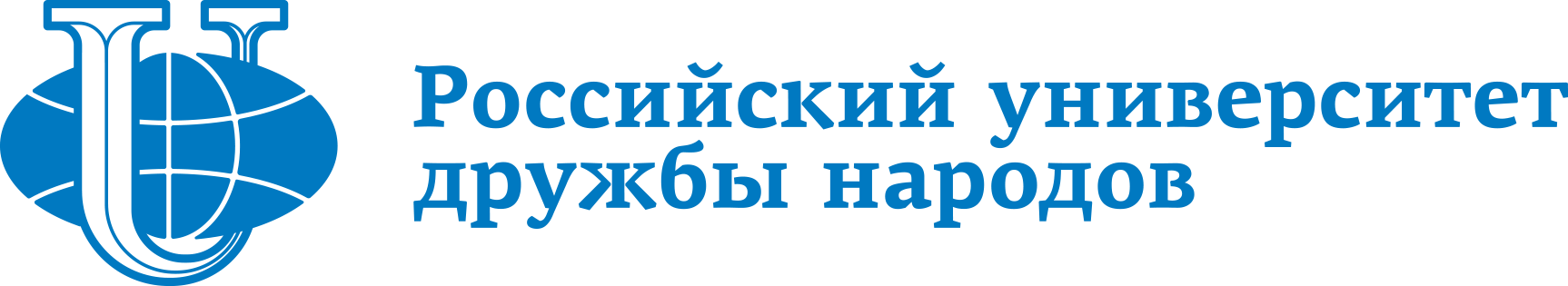 31